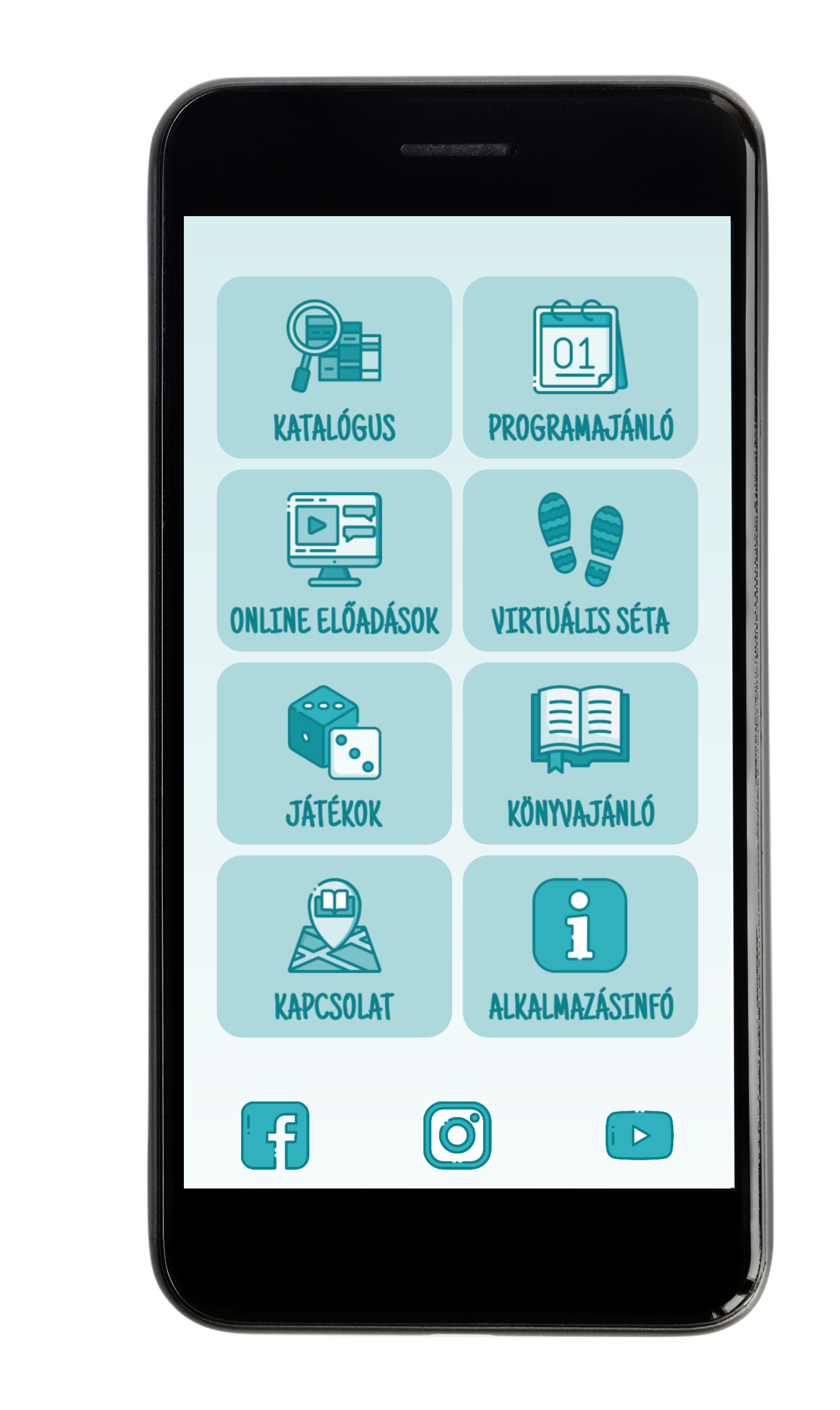 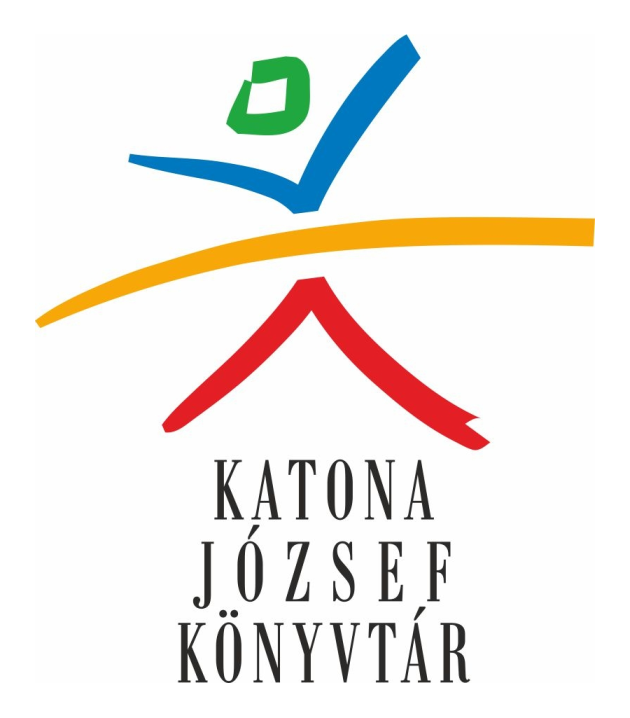 APPropó fejlődés
A Bács-Kiskun Megyei
Katona József Könyvtár mobilapplikációja
NETWORKSHOP 2022. április 20.
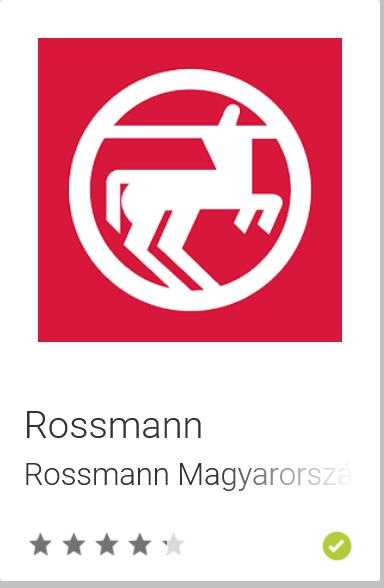 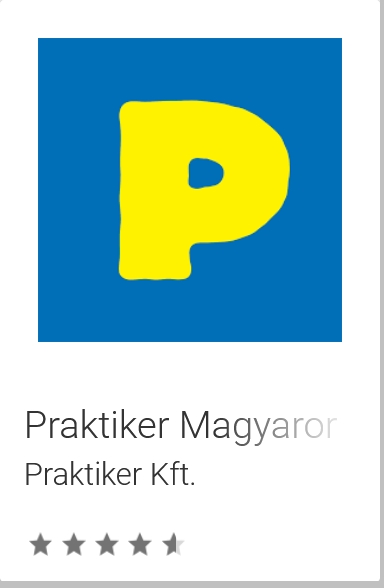 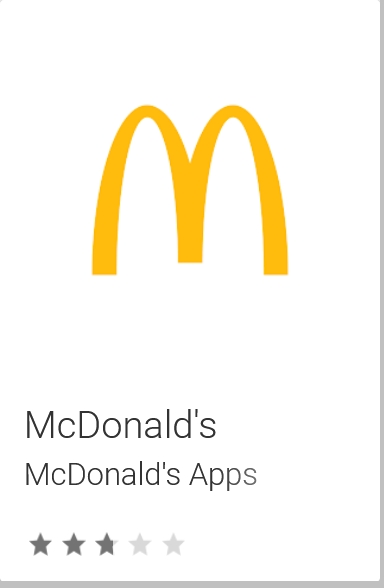 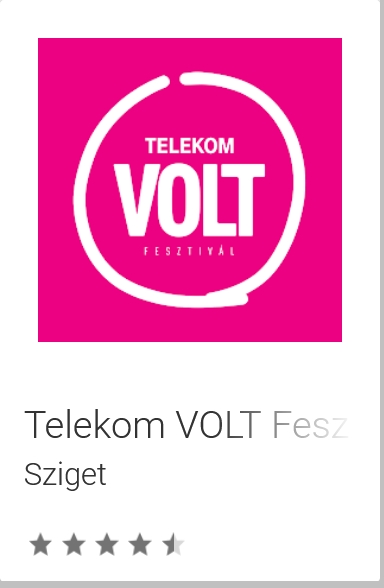 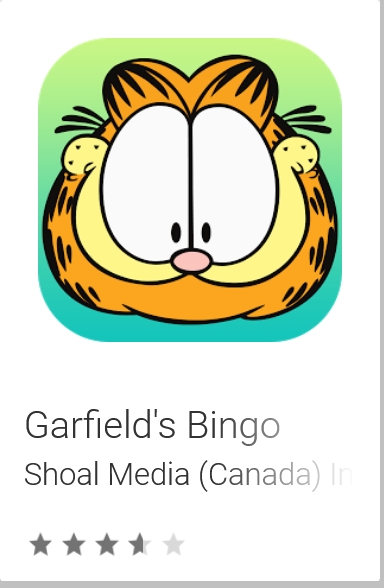 2
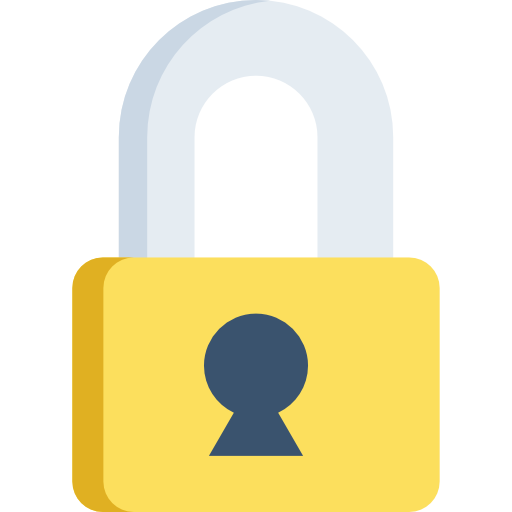 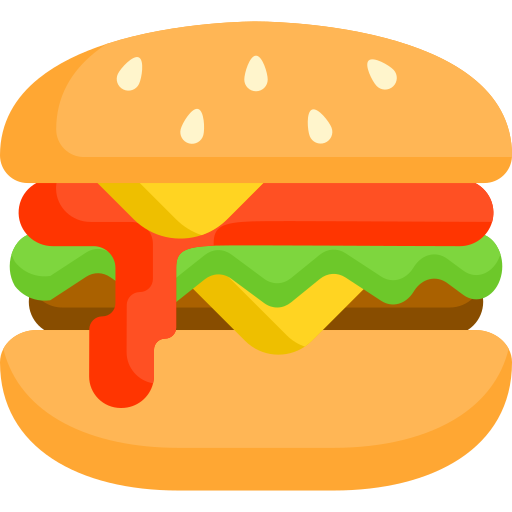 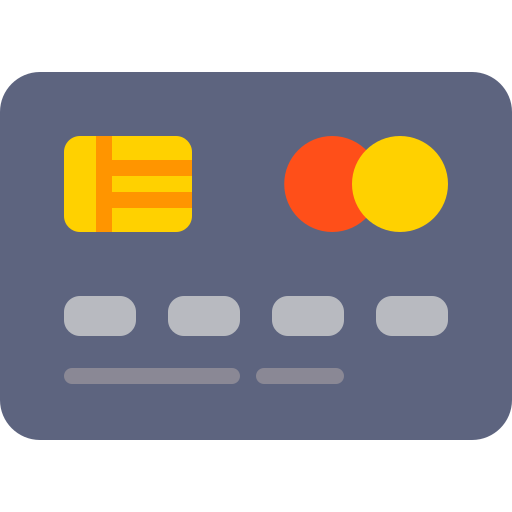 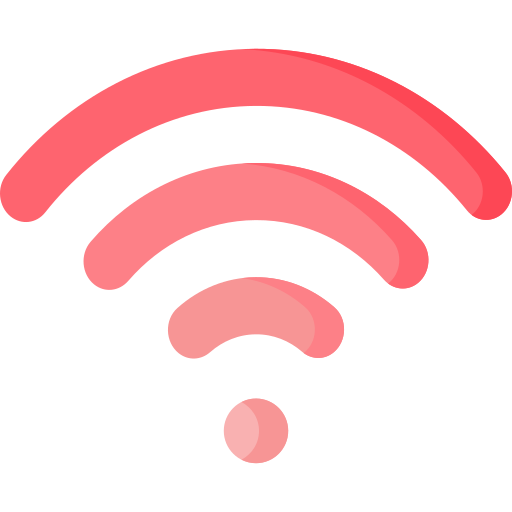 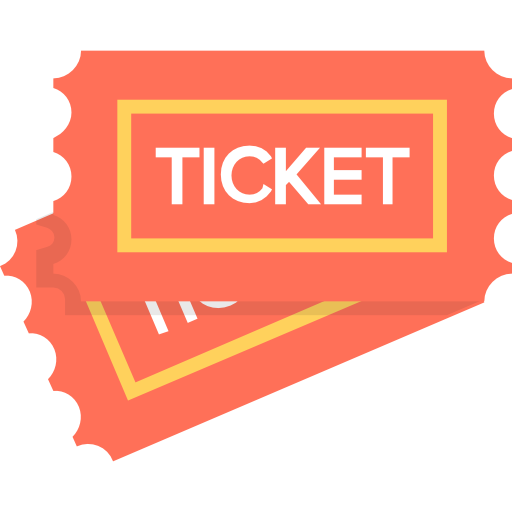 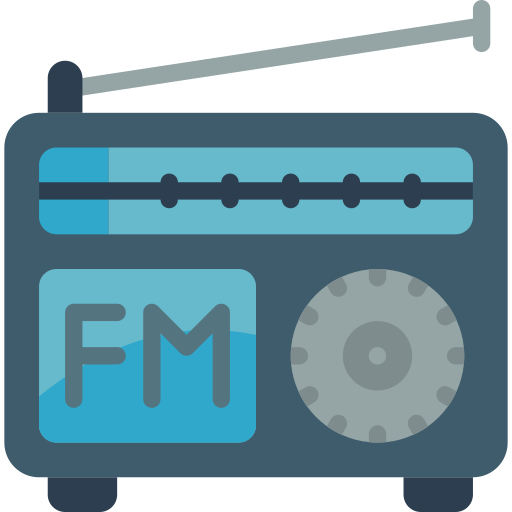 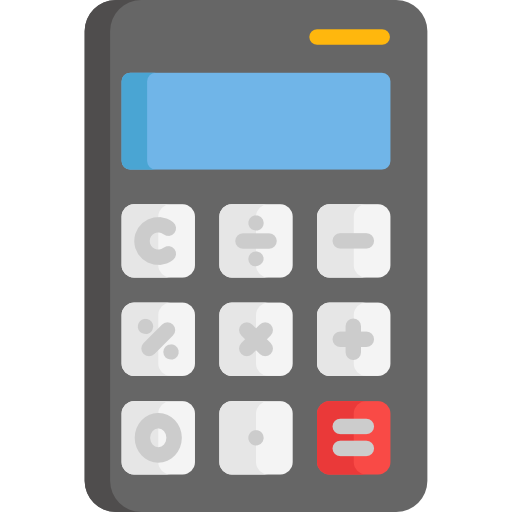 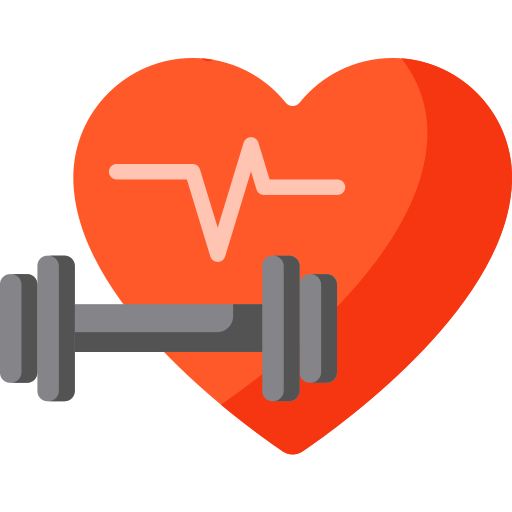 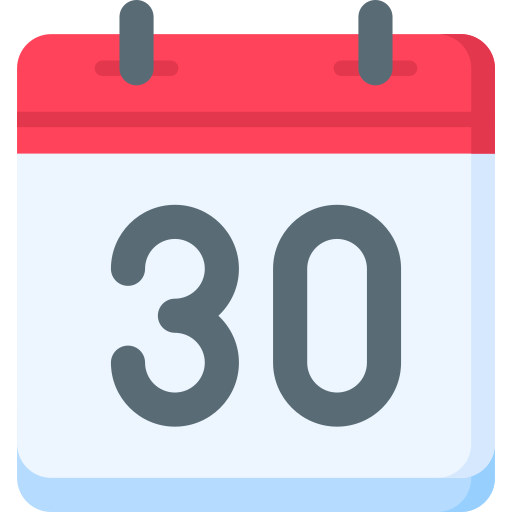 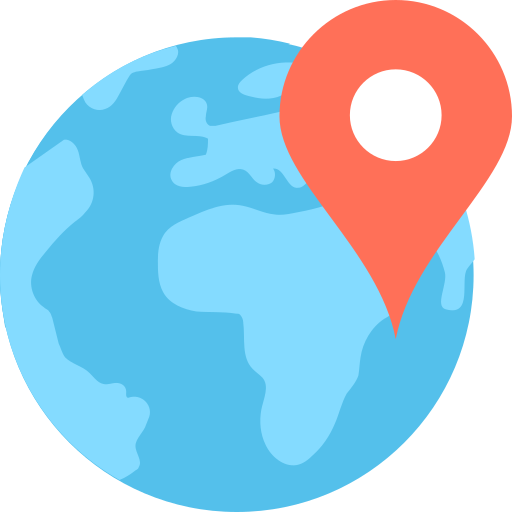 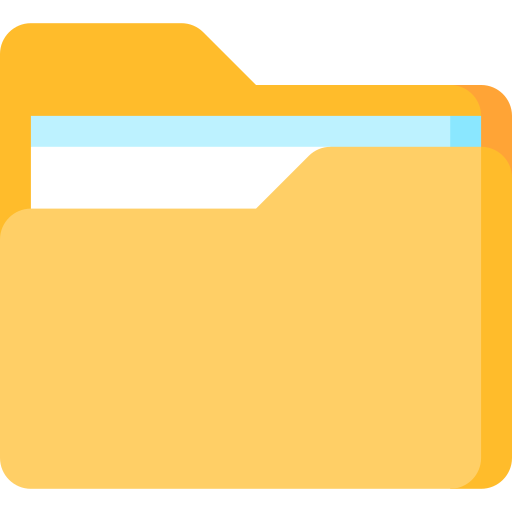 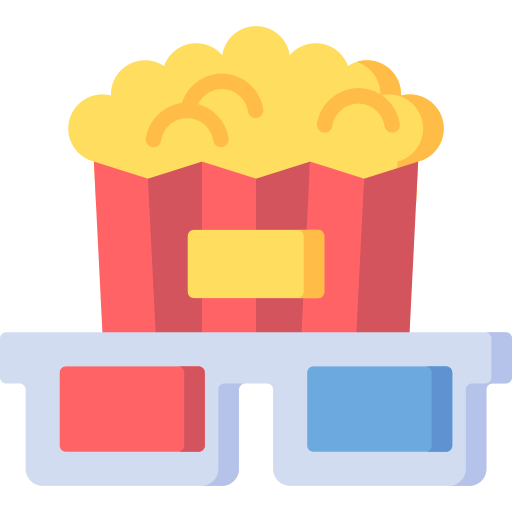 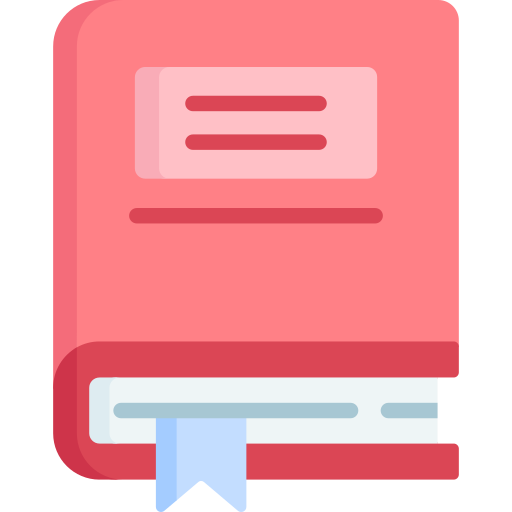 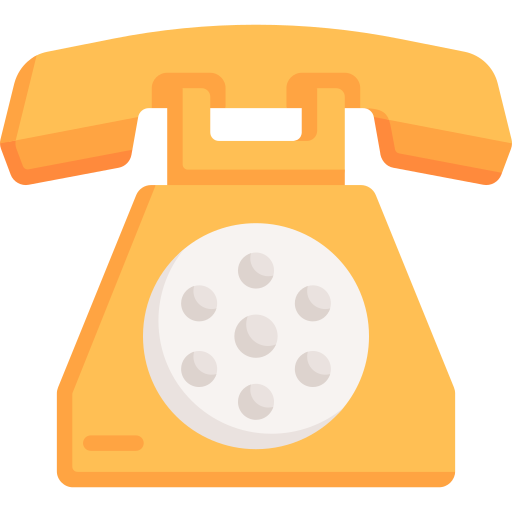 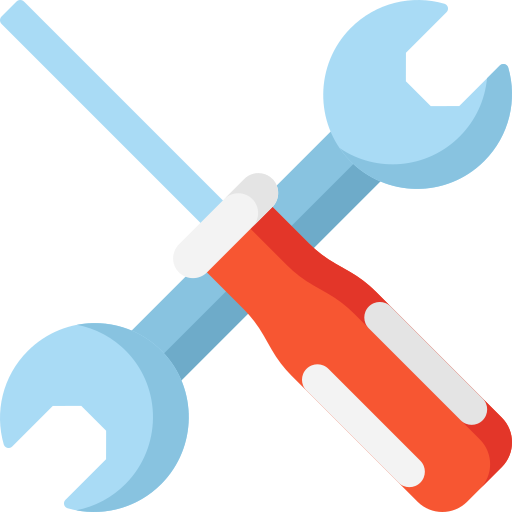 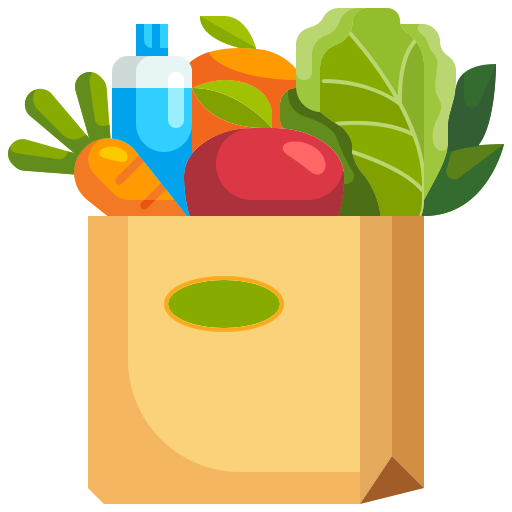 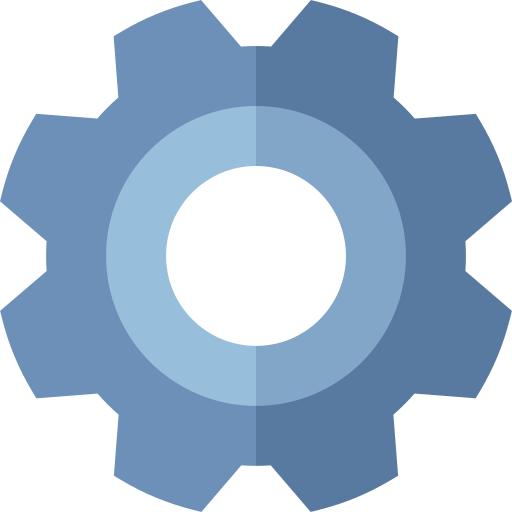 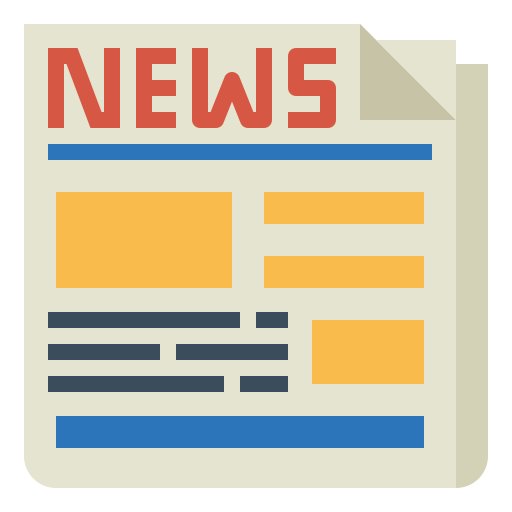 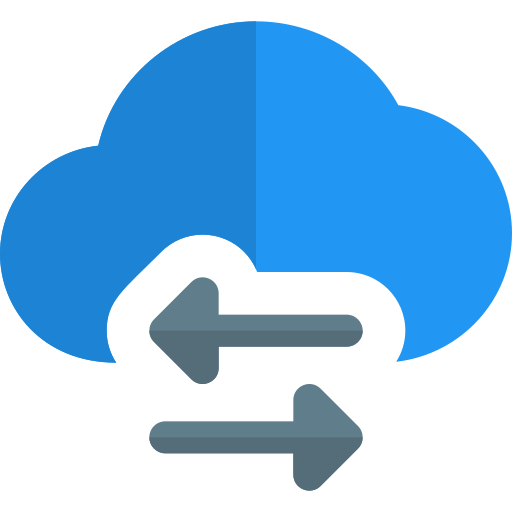 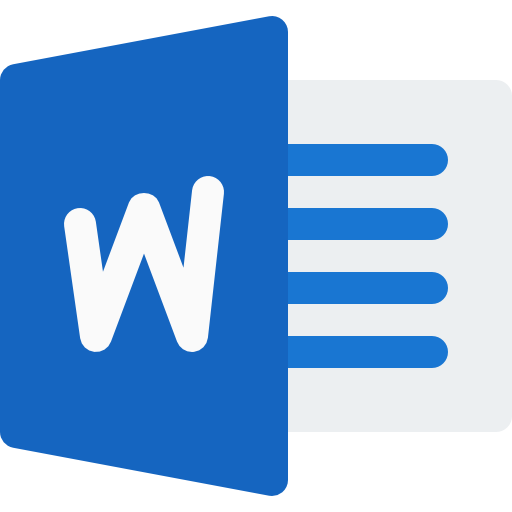 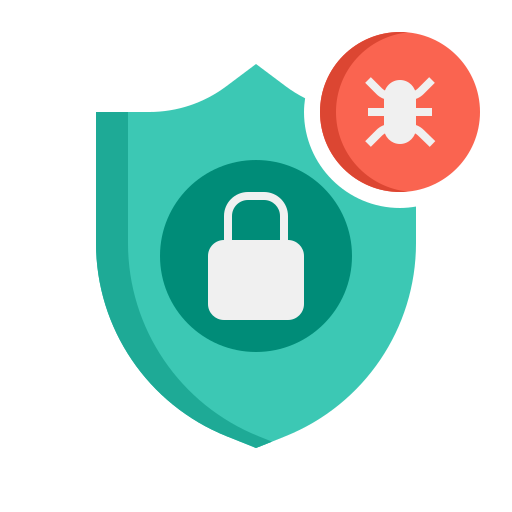 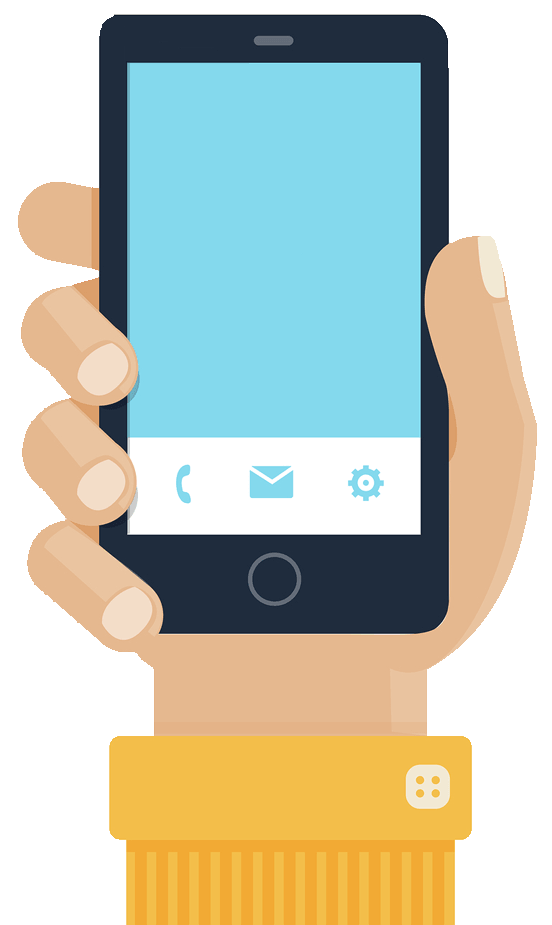 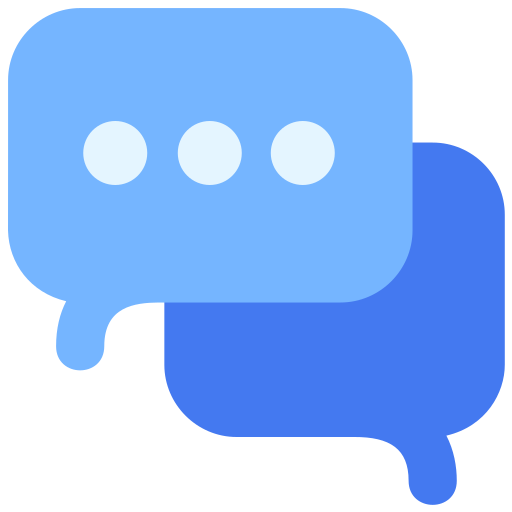 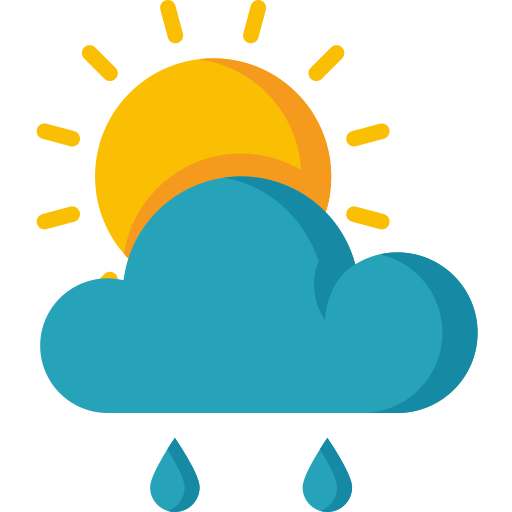 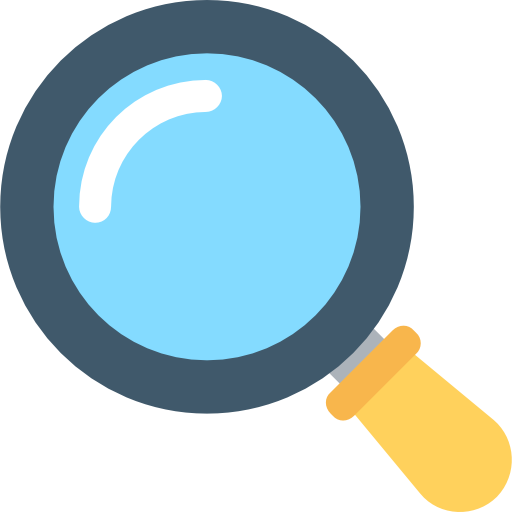 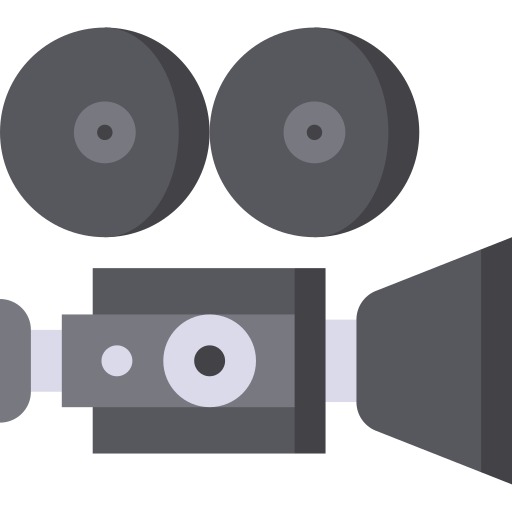 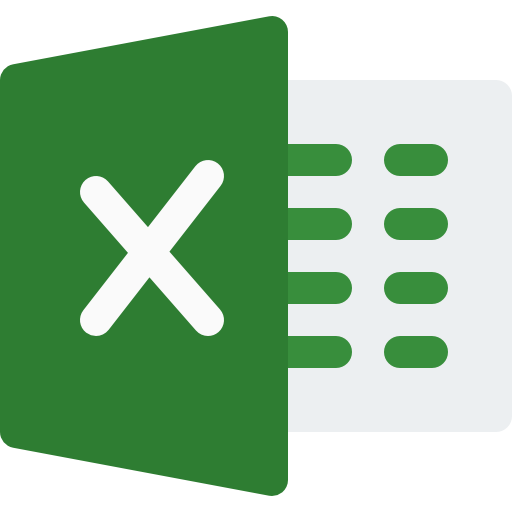 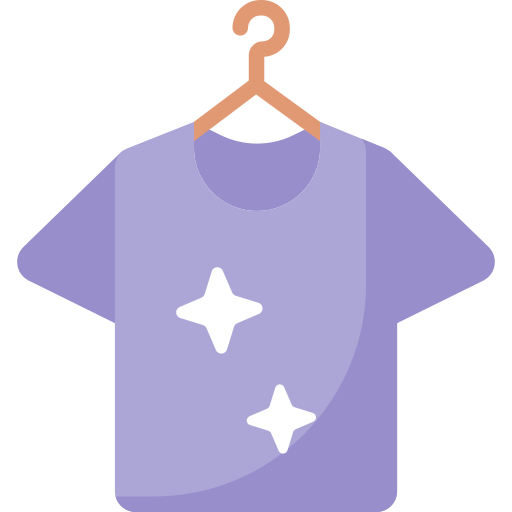 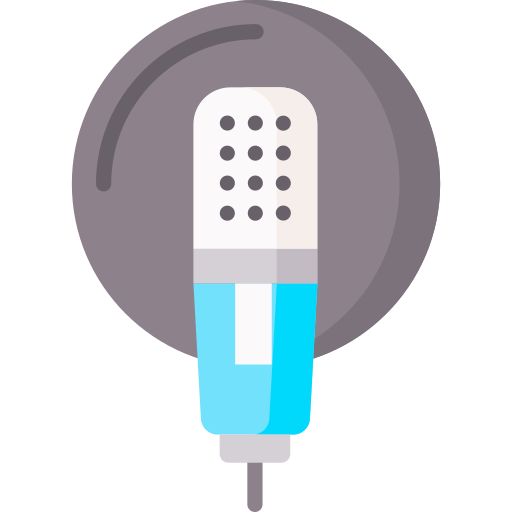 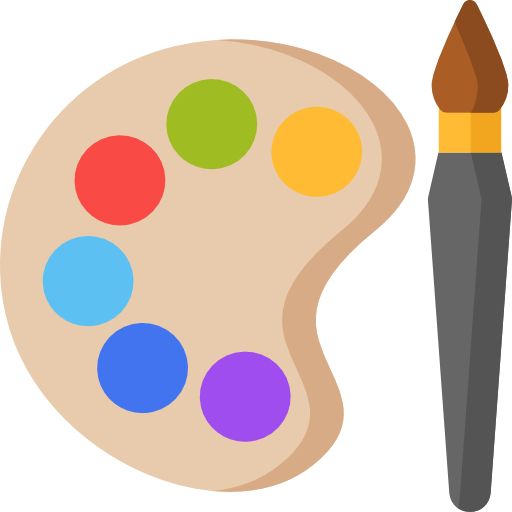 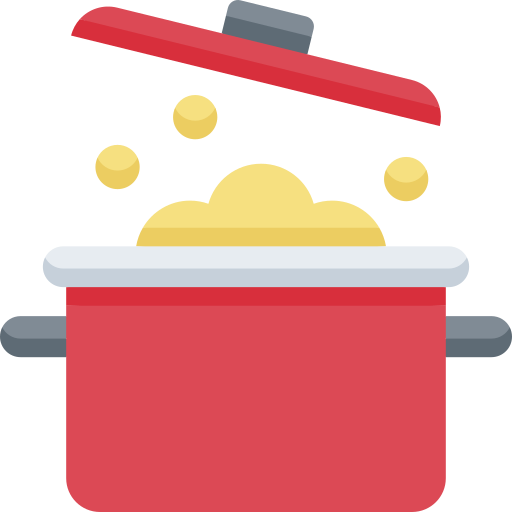 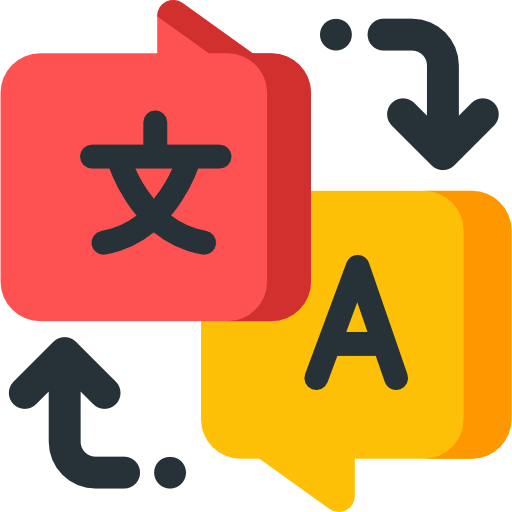 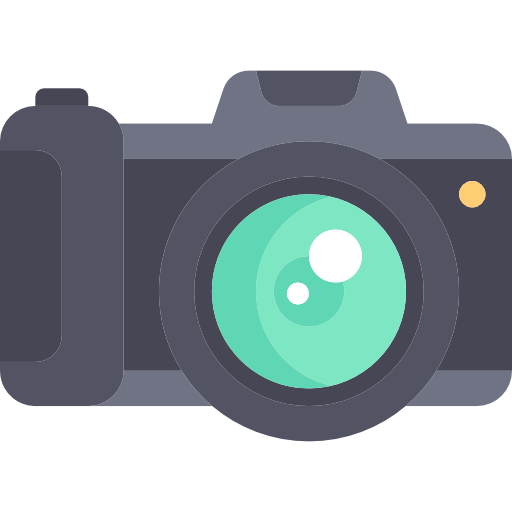 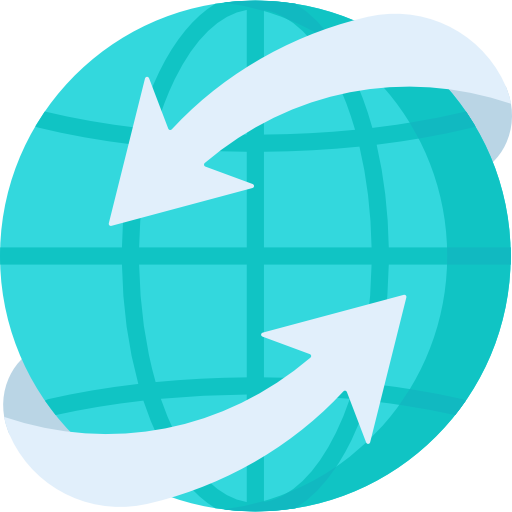 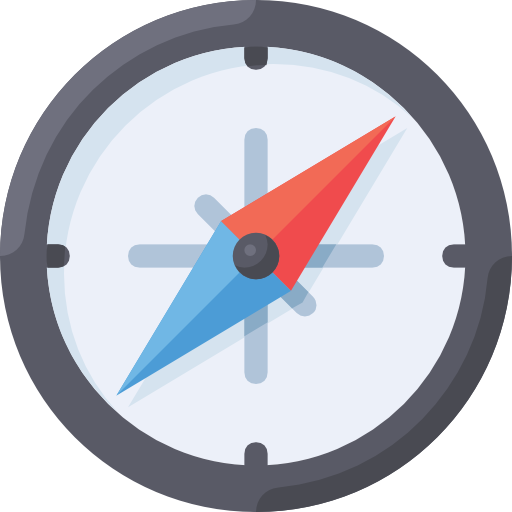 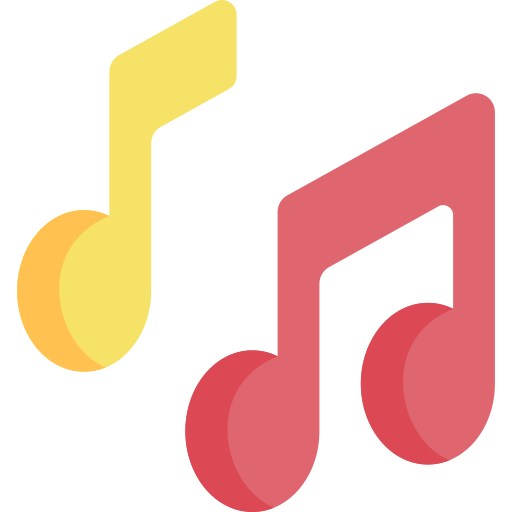 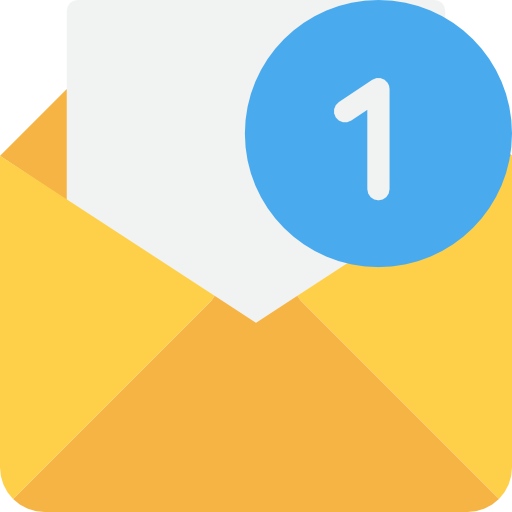 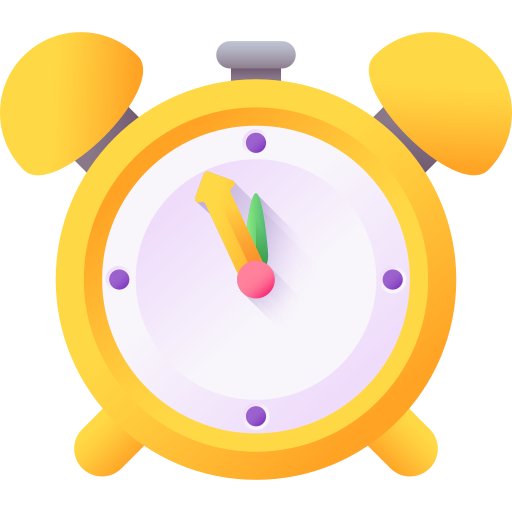 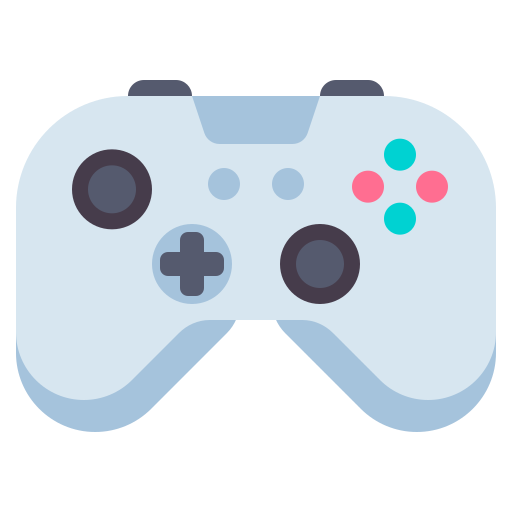 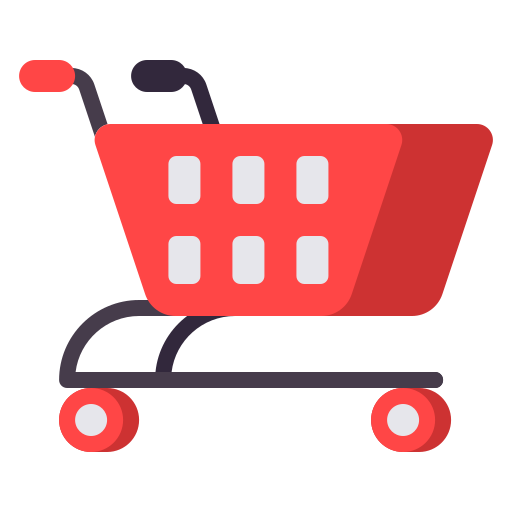 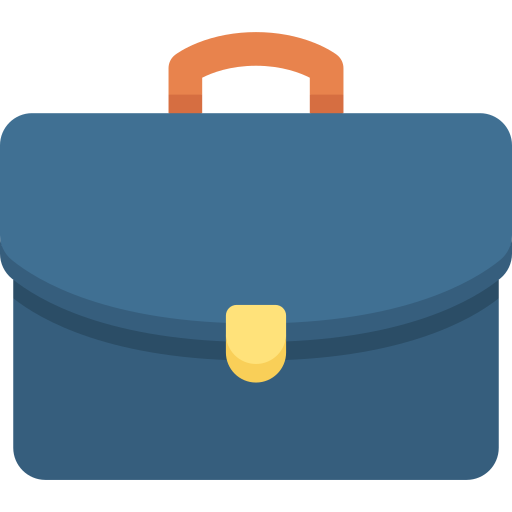 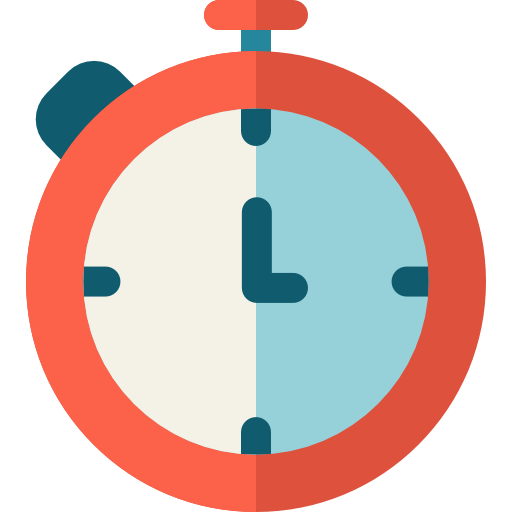 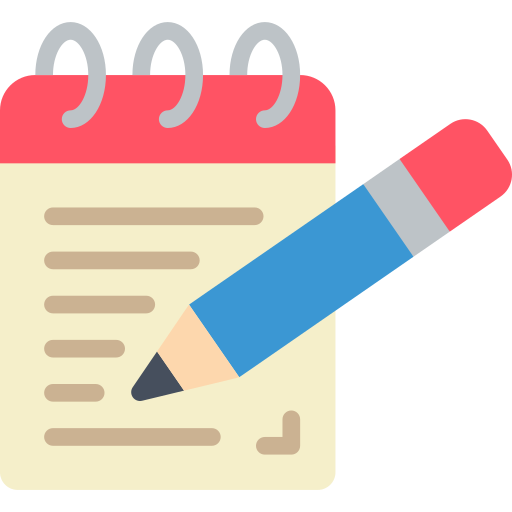 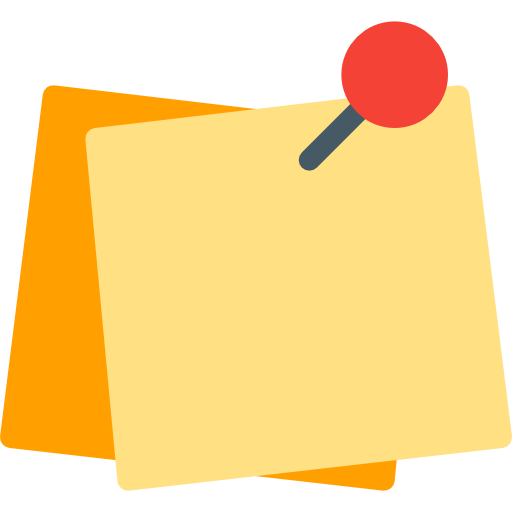 3
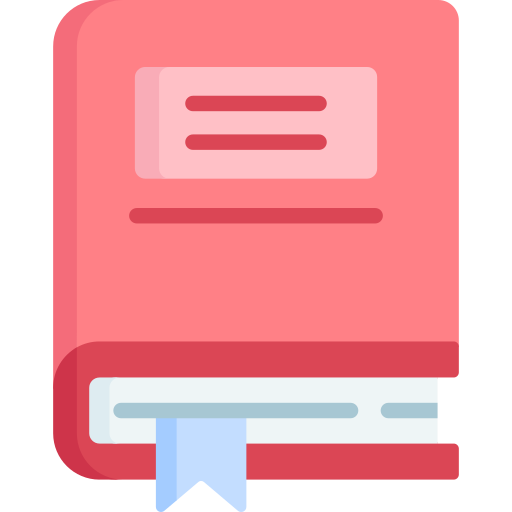 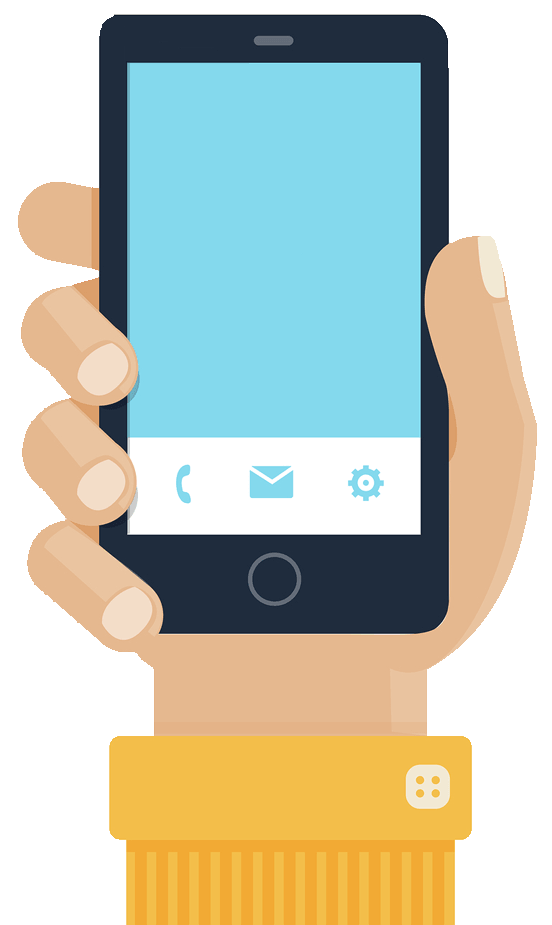 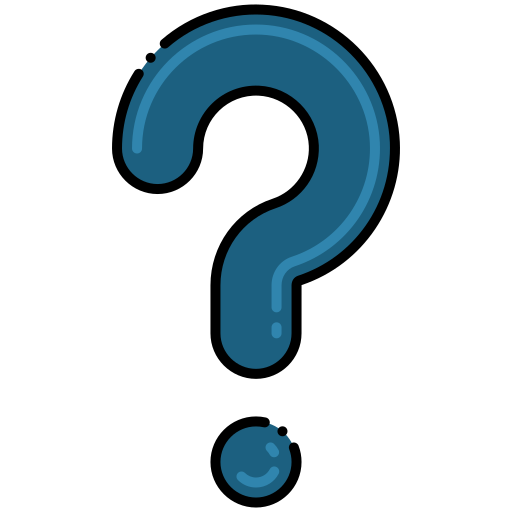 4
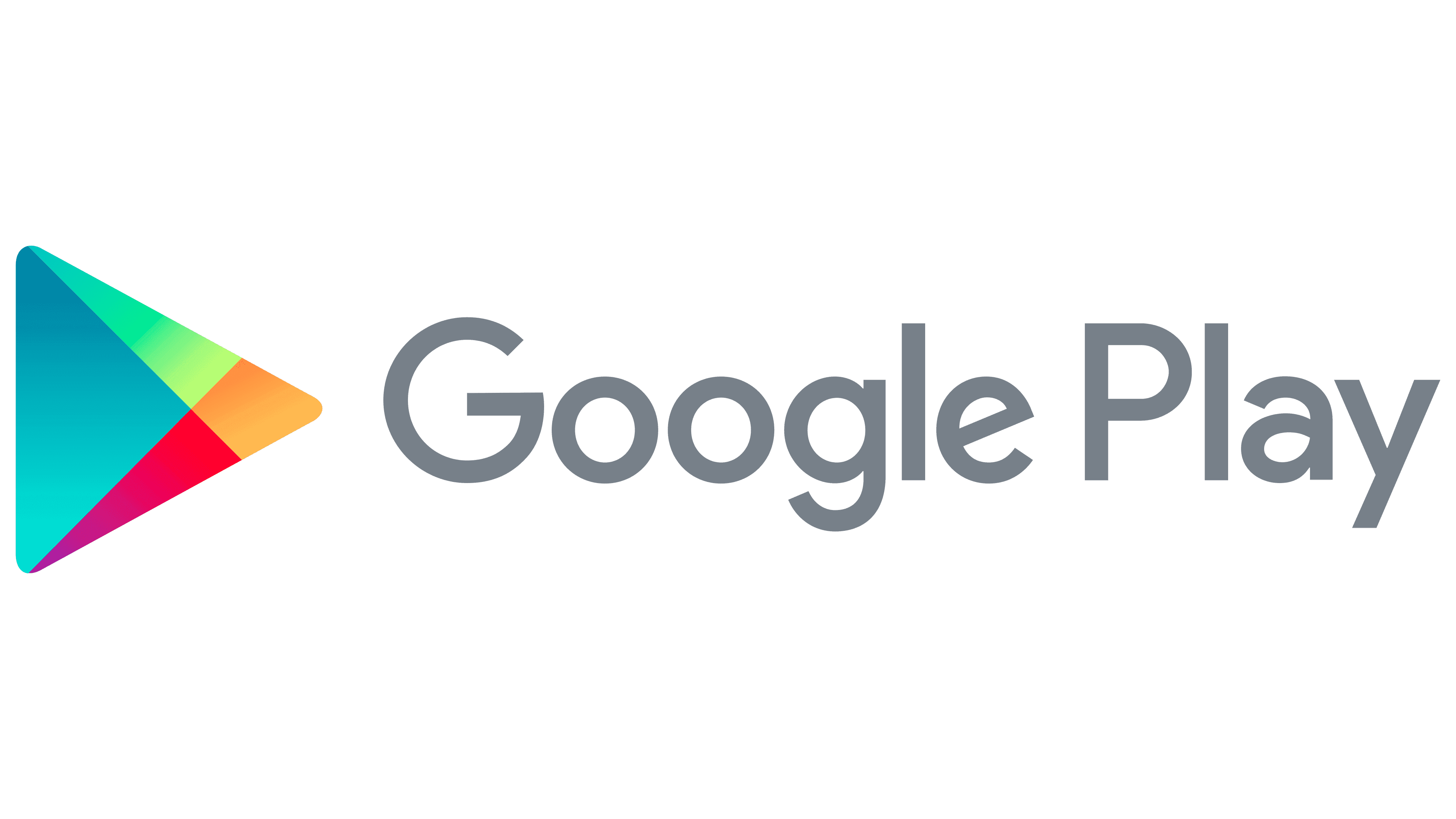 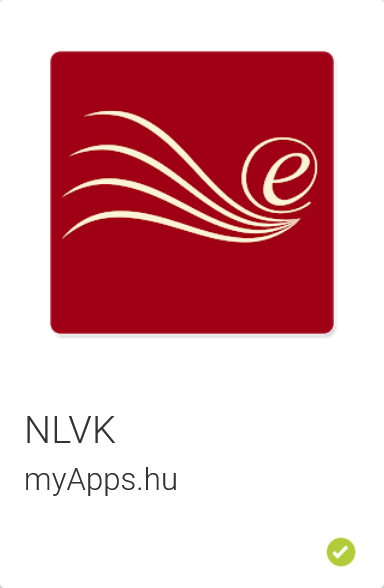 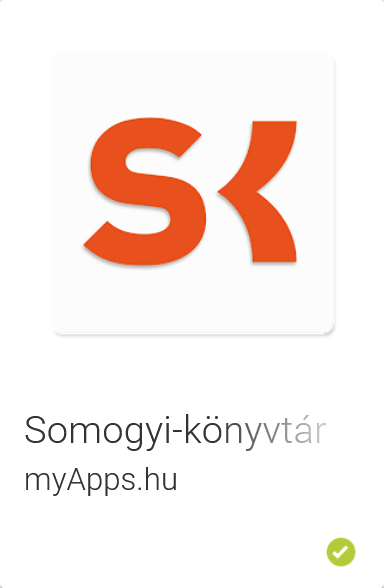 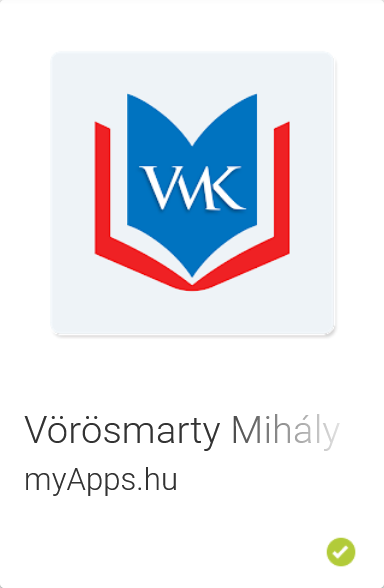 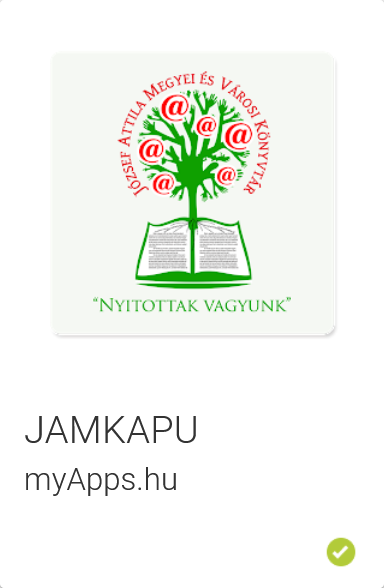 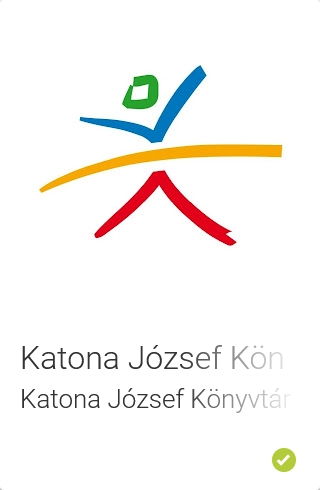 Hódmező-
vásárhely
Székesfehérvár
Szeged
Tatabánya
Kecskemét
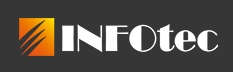 Fejlesztő:
5
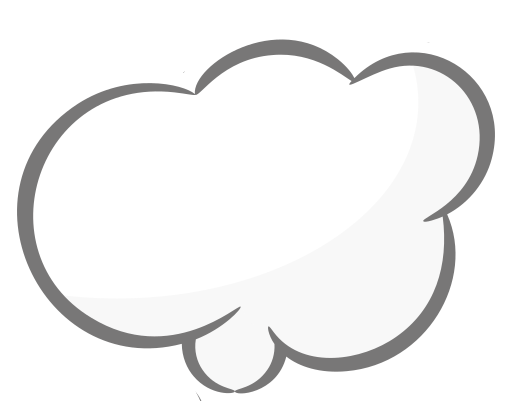 Előkészületi szakasz
a megfelelő app builder/creator kiválasztása
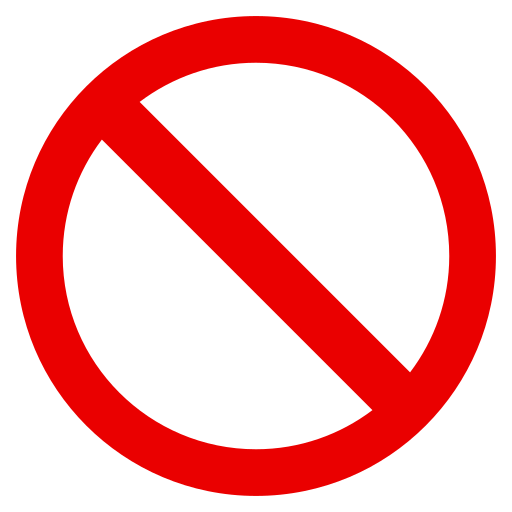 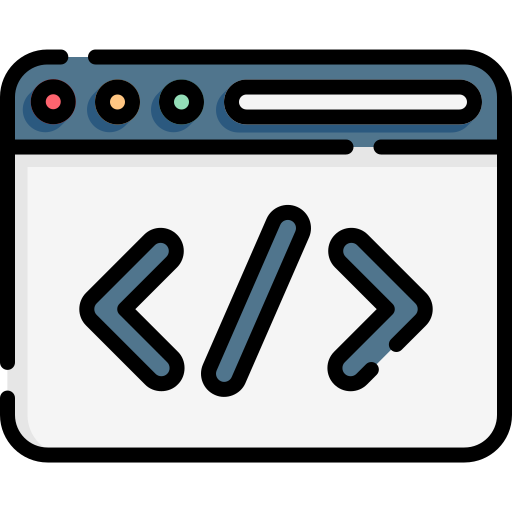 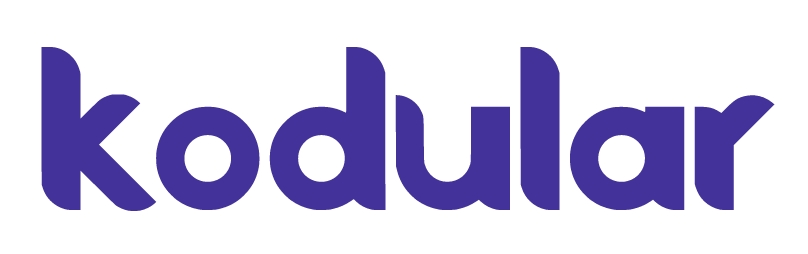 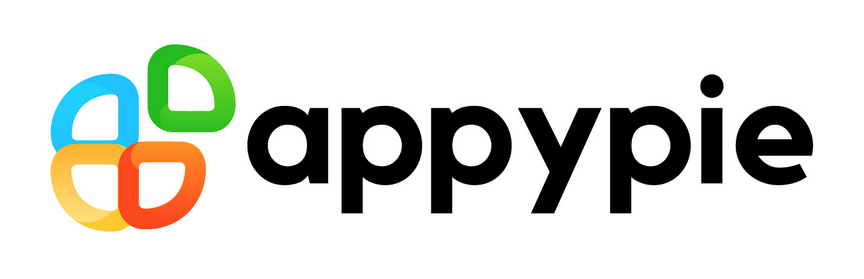 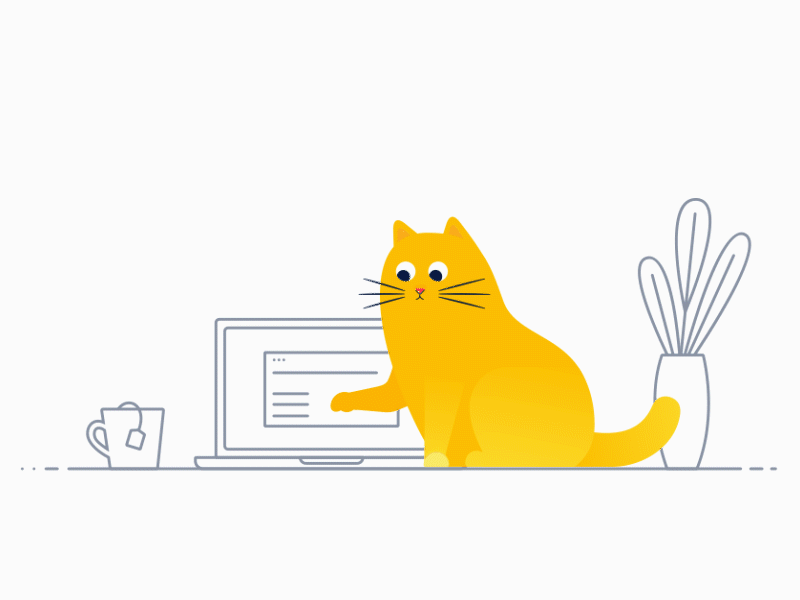 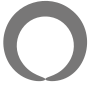 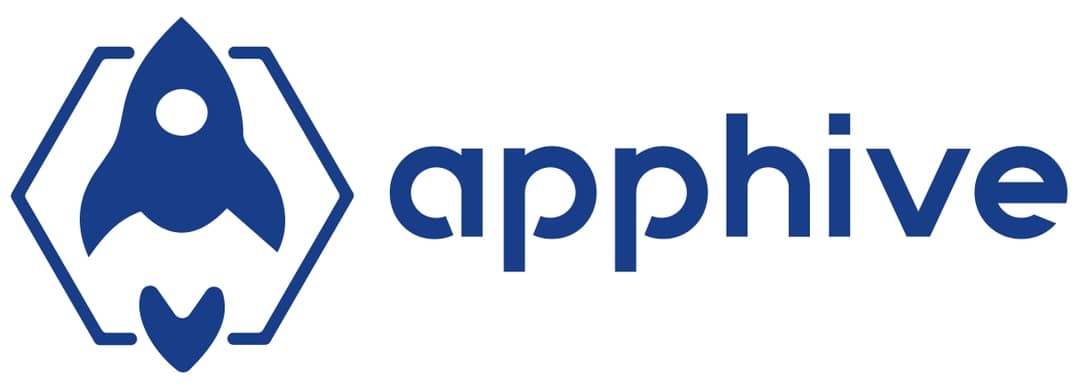 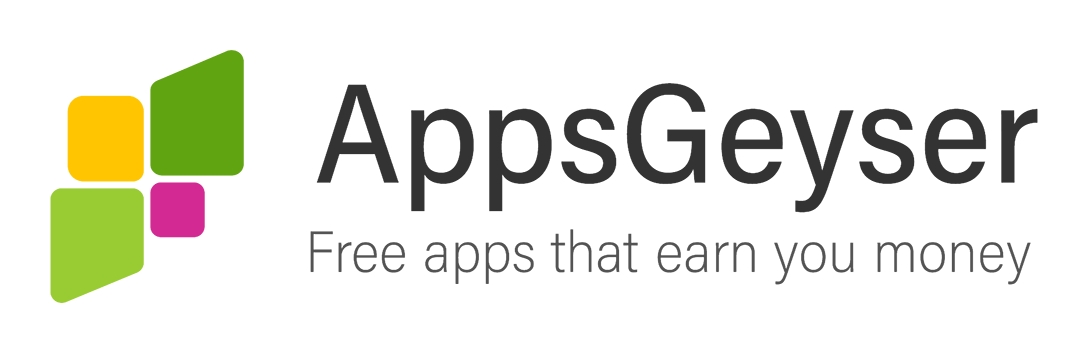 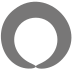 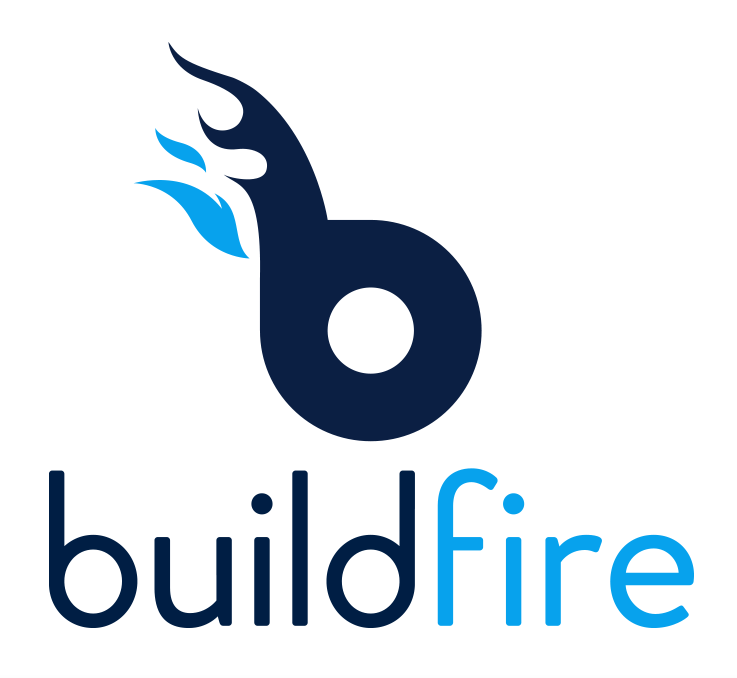 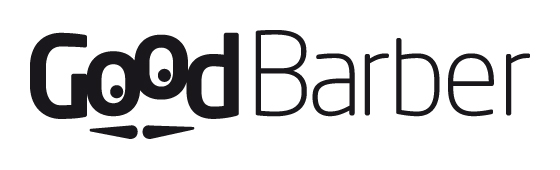 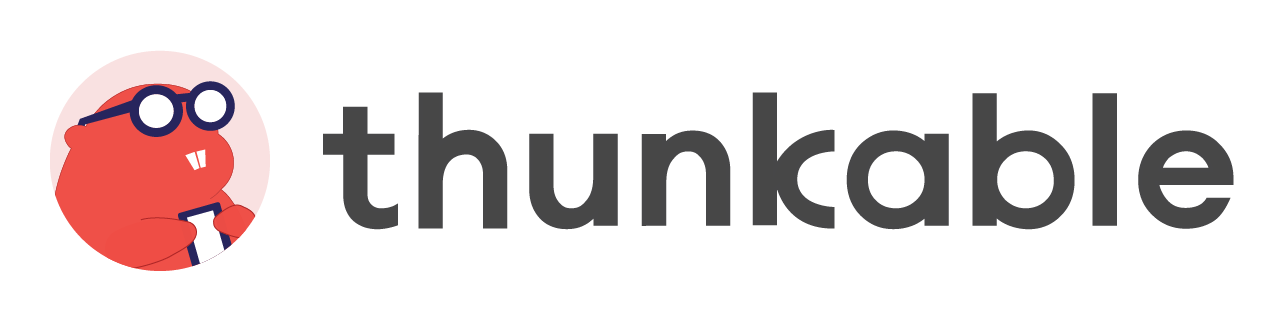 6
Előkészületi szakasz
a megfelelő app builder/creator kiválasztása
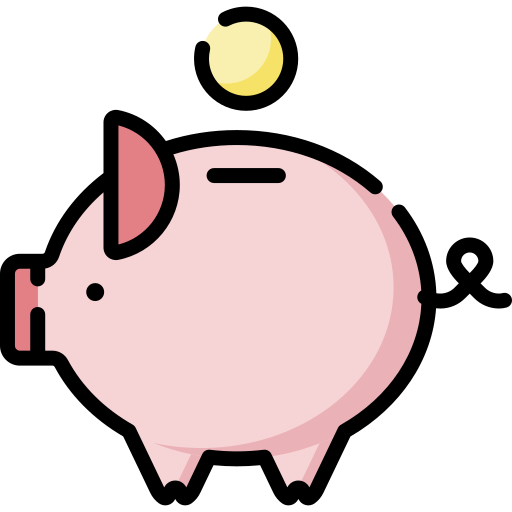 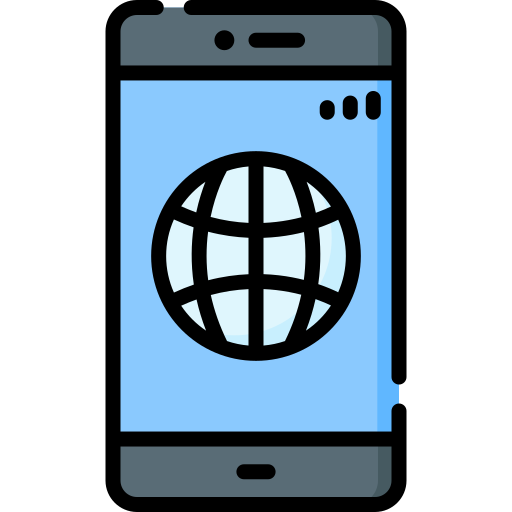 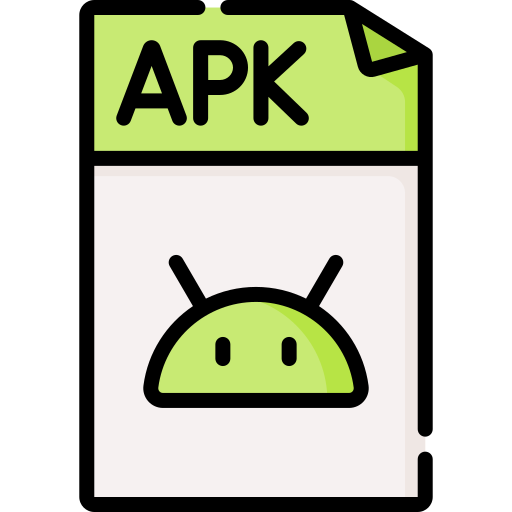 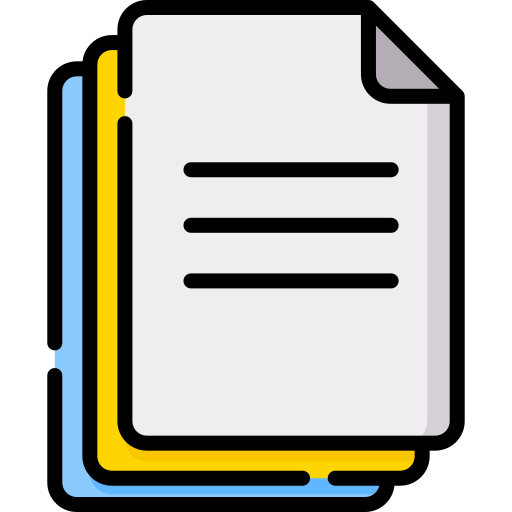 adott honlapnak
az applikáción
belüli megnyitására szolgáló komponens
költség-
hatékonyság
dokumentáció
letölthető APK
(Android Package Kit)
7
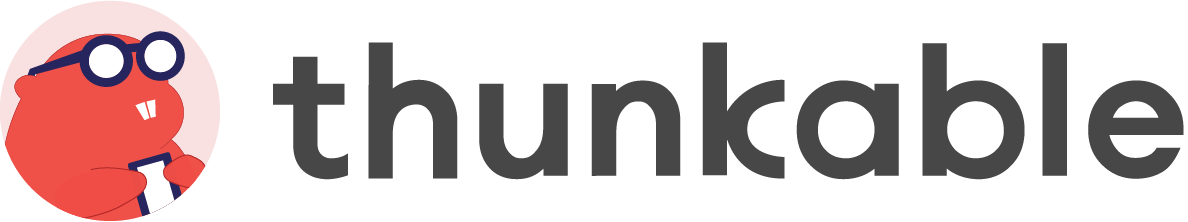 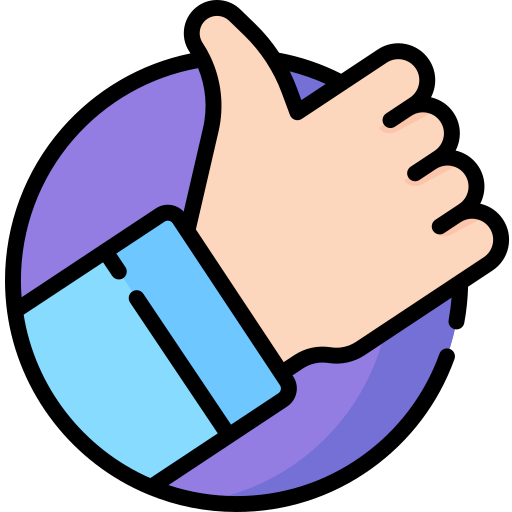 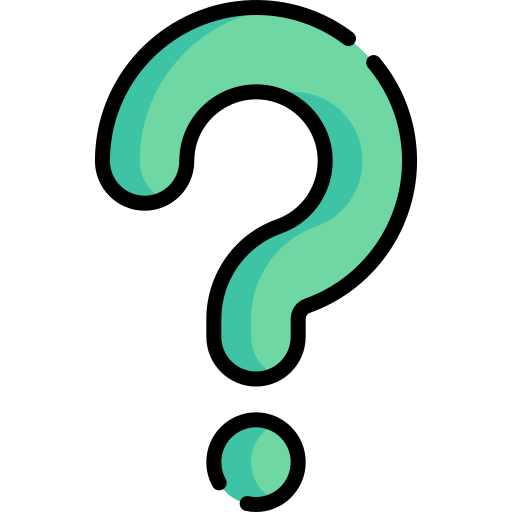 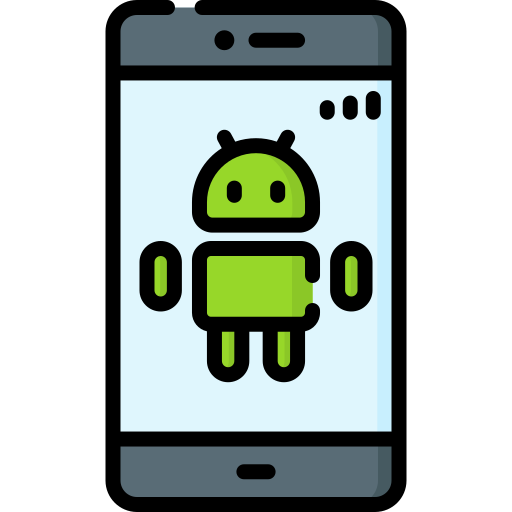 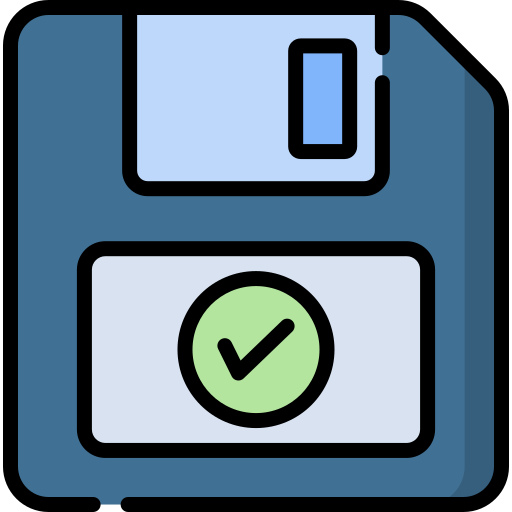 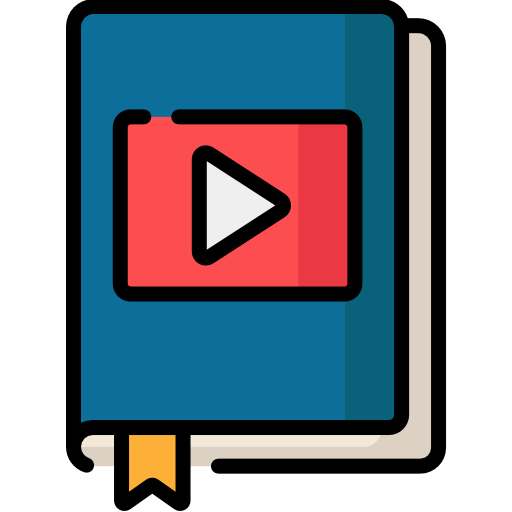 dokumentáció +
videós tutoriálok
egyszerre akár 10 projekt
tesztelés mobilon
(APK segítségével)
8
Thunkable – Design
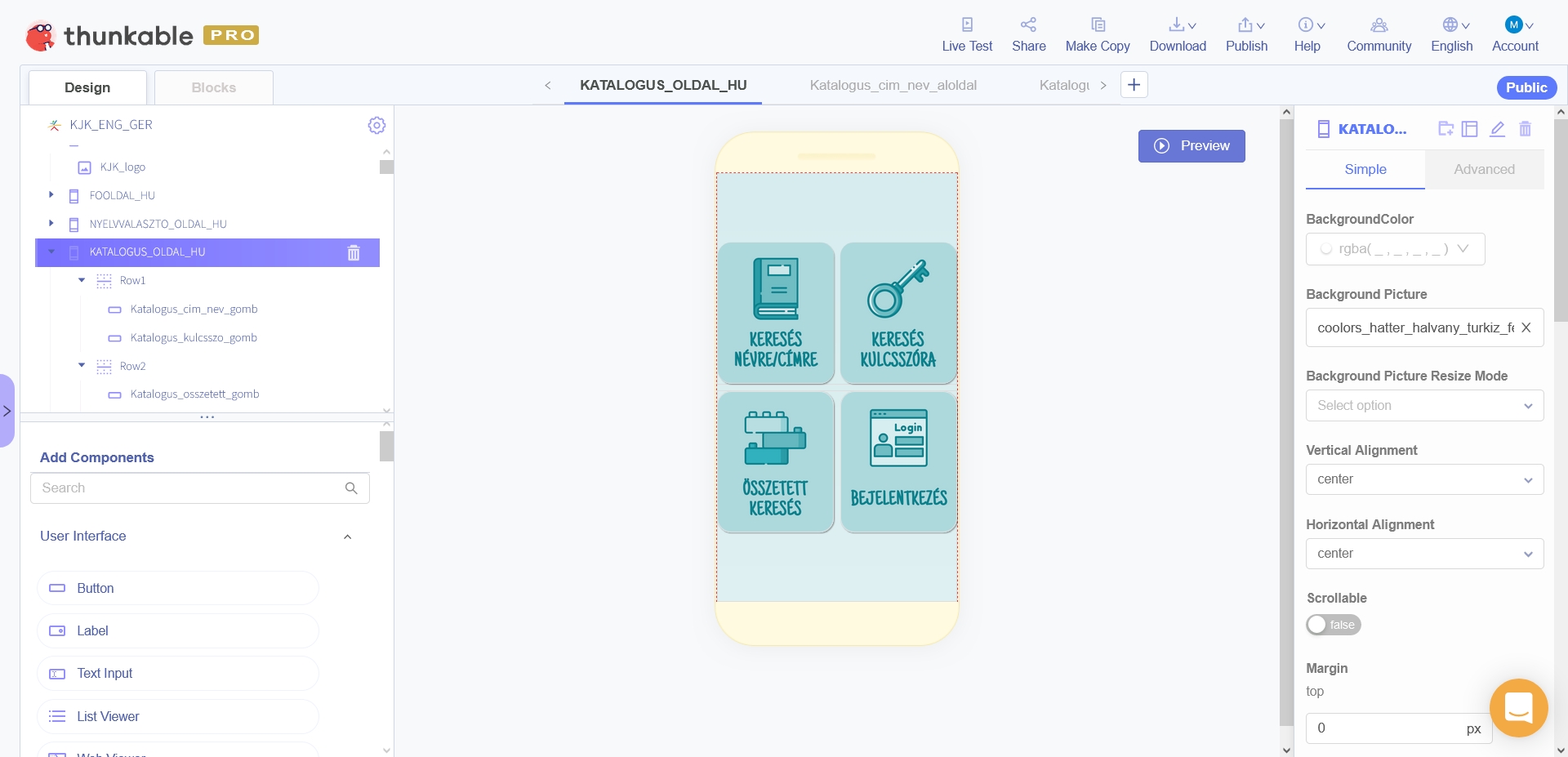 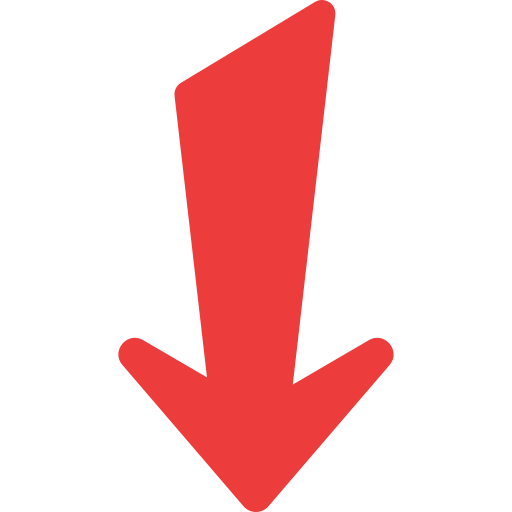 9
Thunkable – Blocks
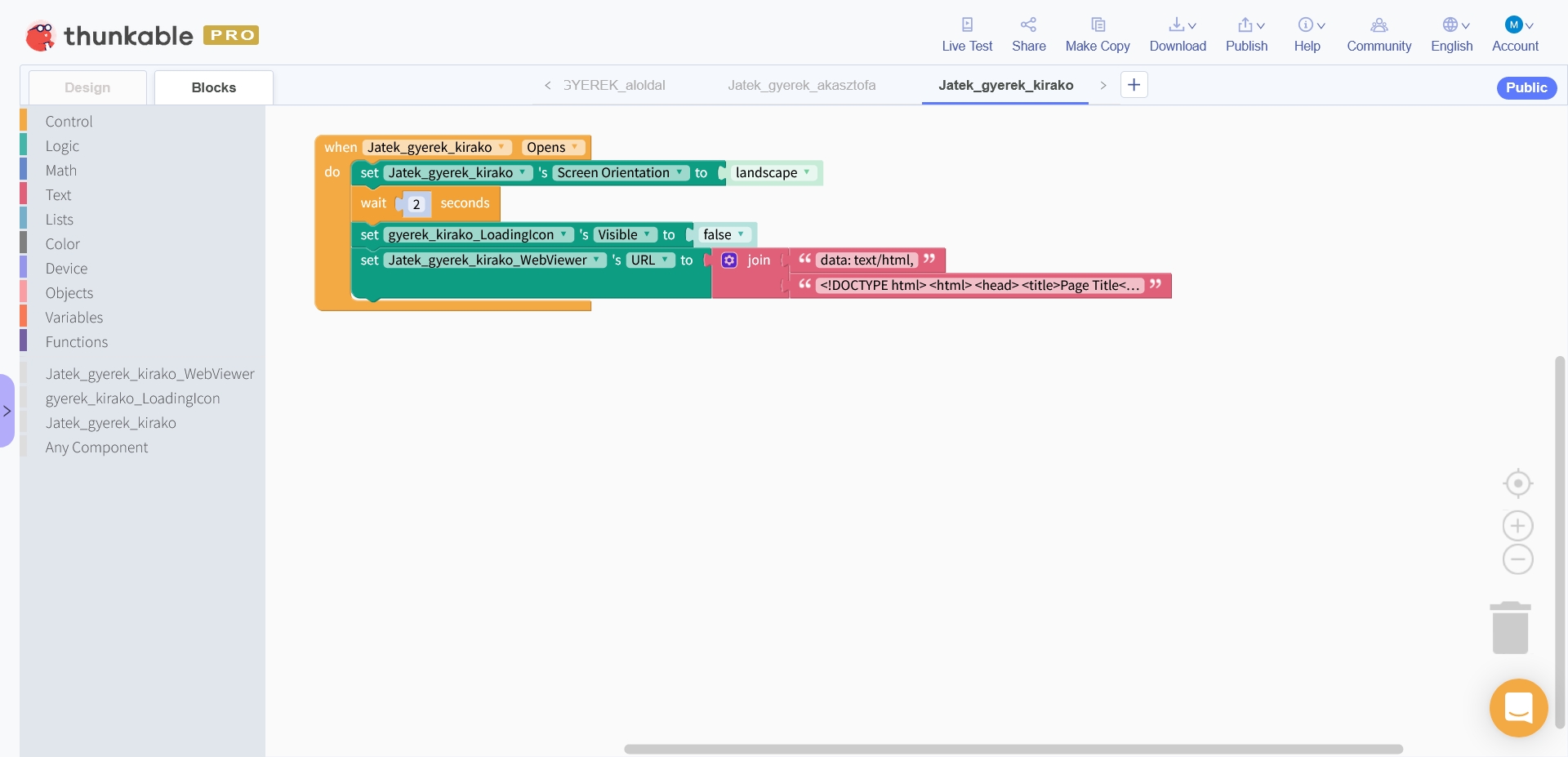 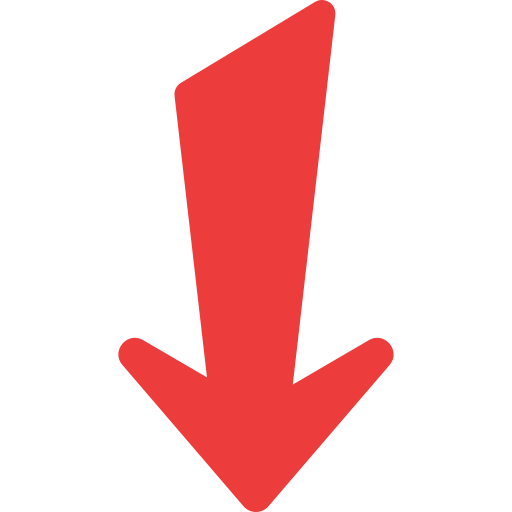 10
Thunkable – Blocks
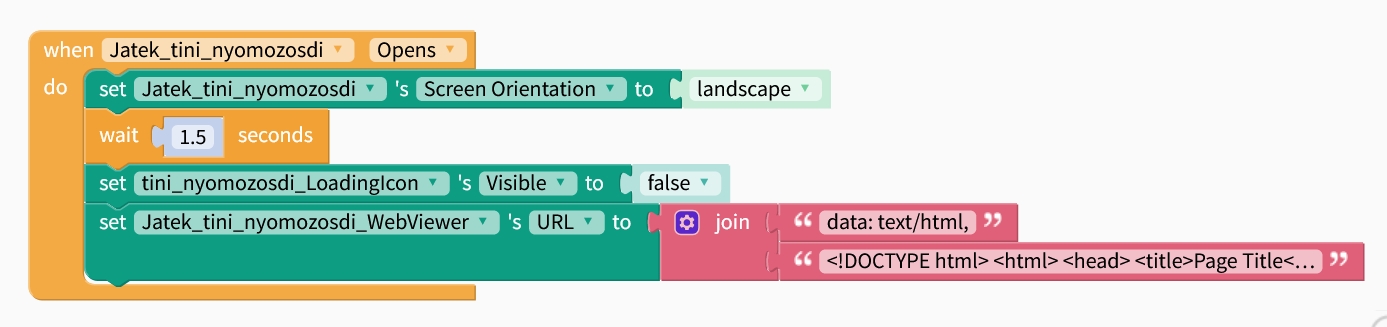 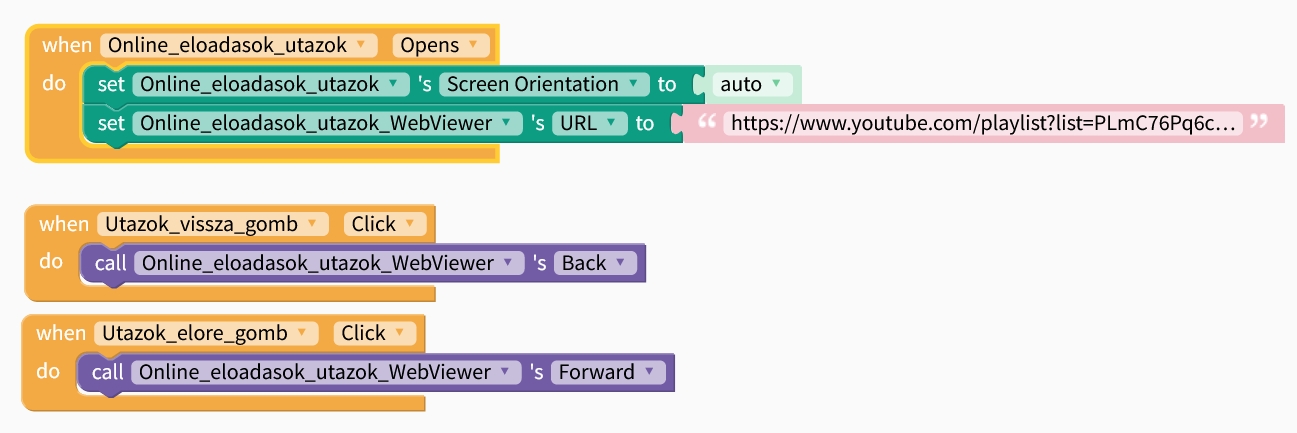 11
Applikáció VS honlap
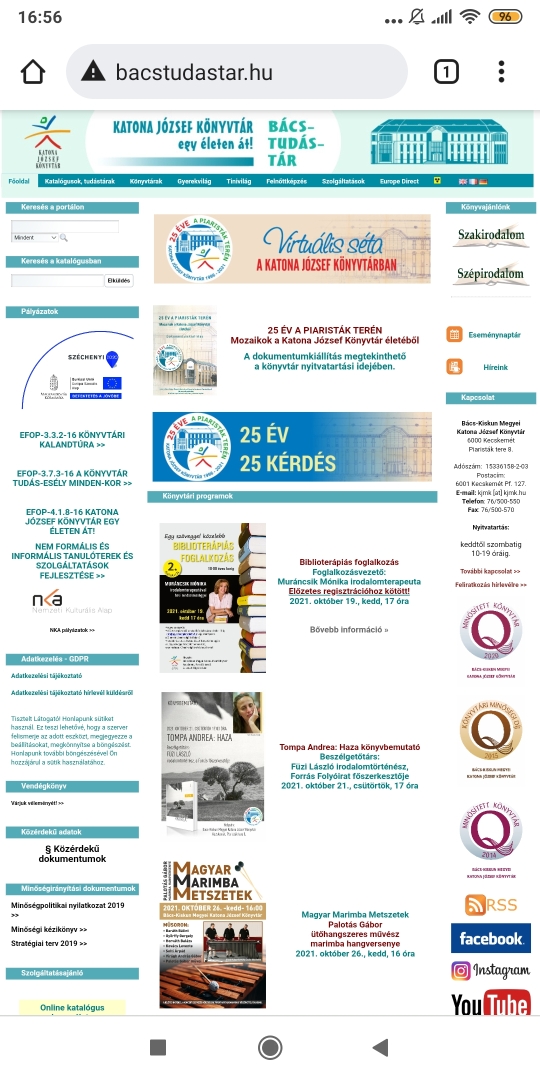 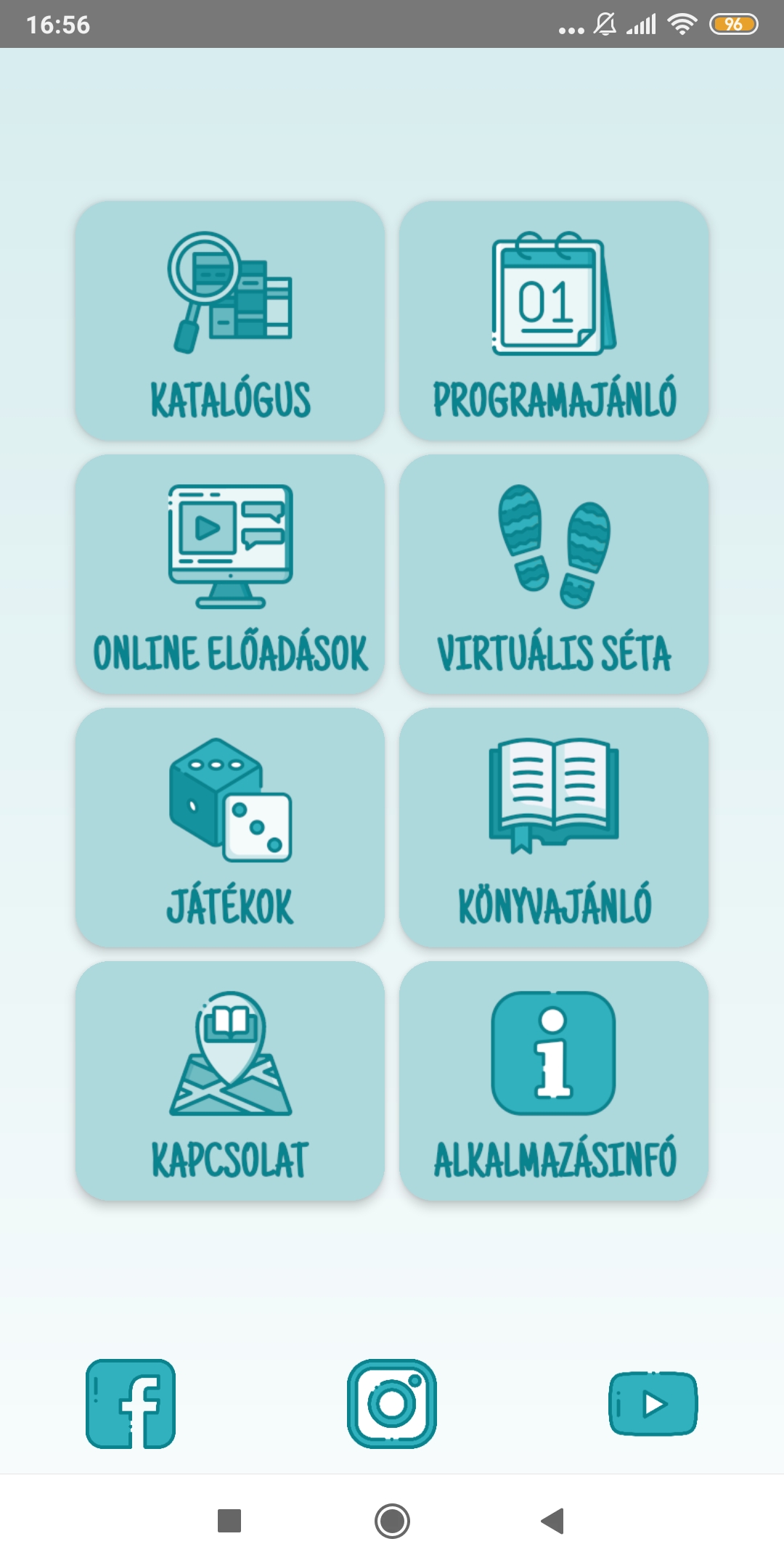 12
Megjelenés – egységesség
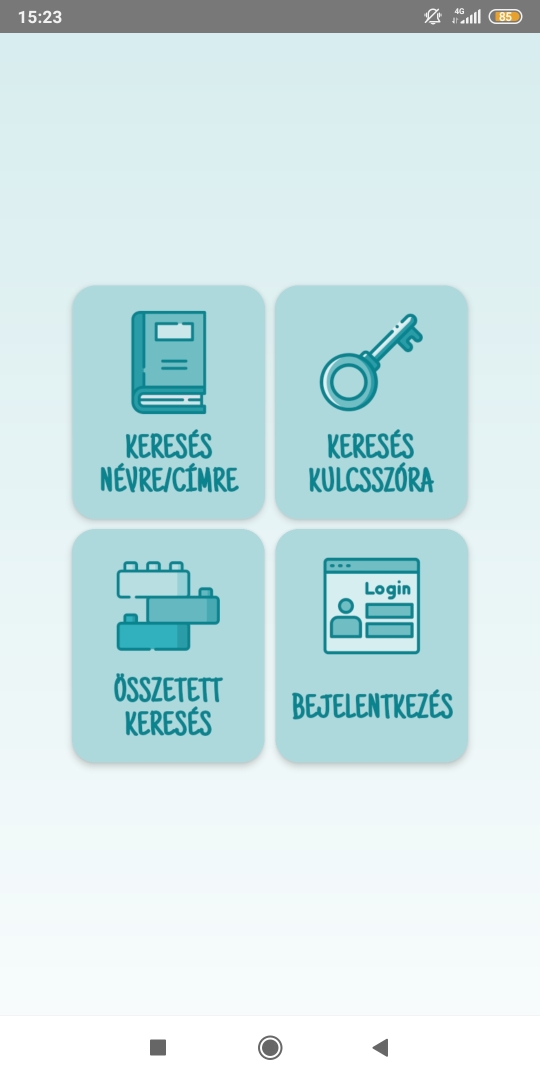 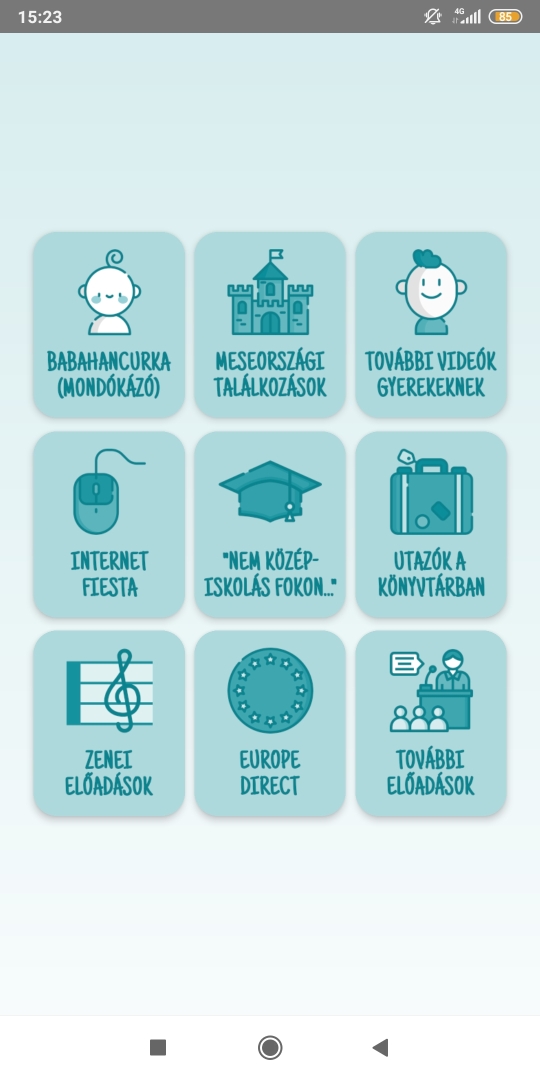 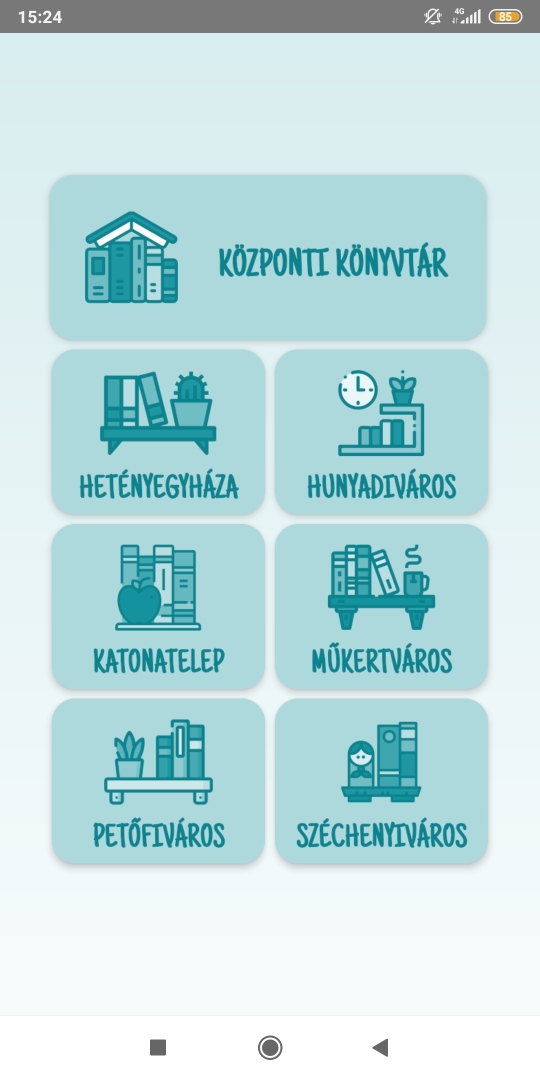 13
Megjelenés – egységesség
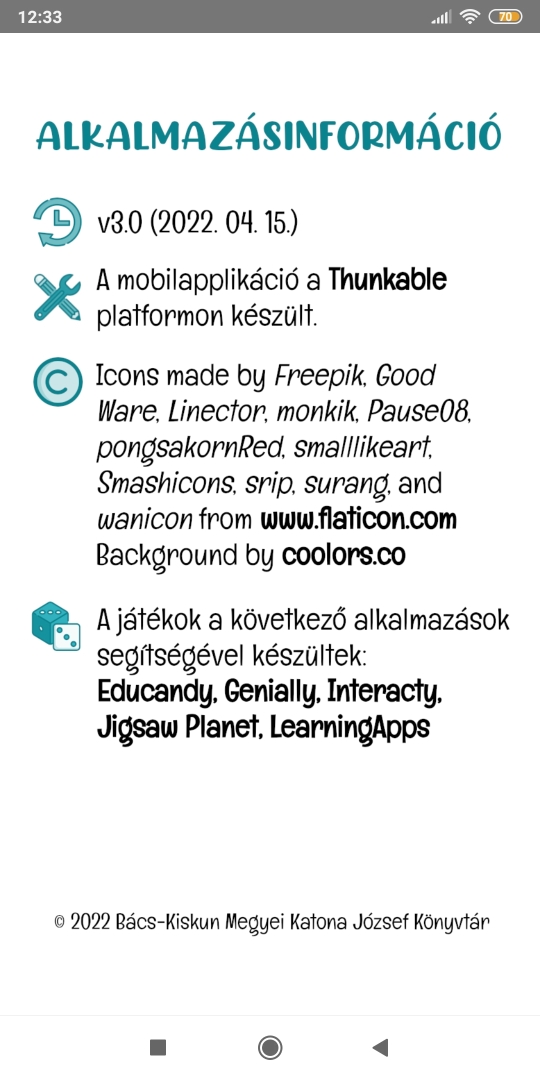 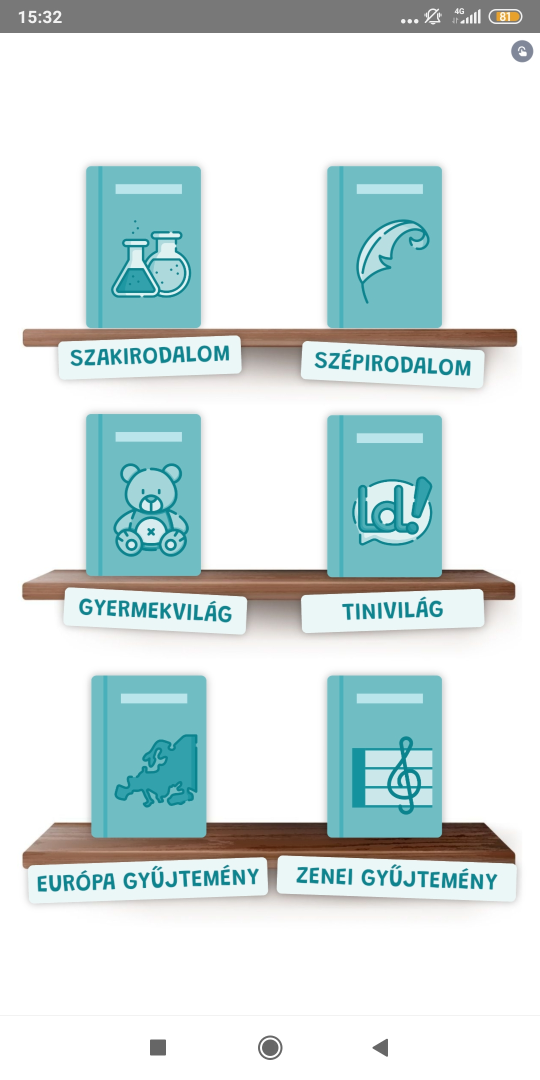 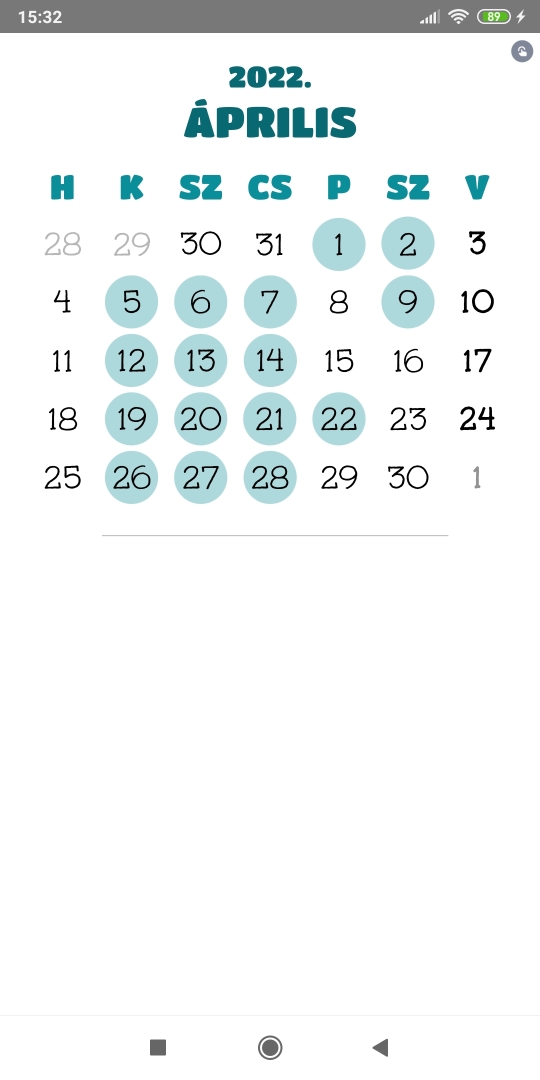 14
Megjelenés – ikonok
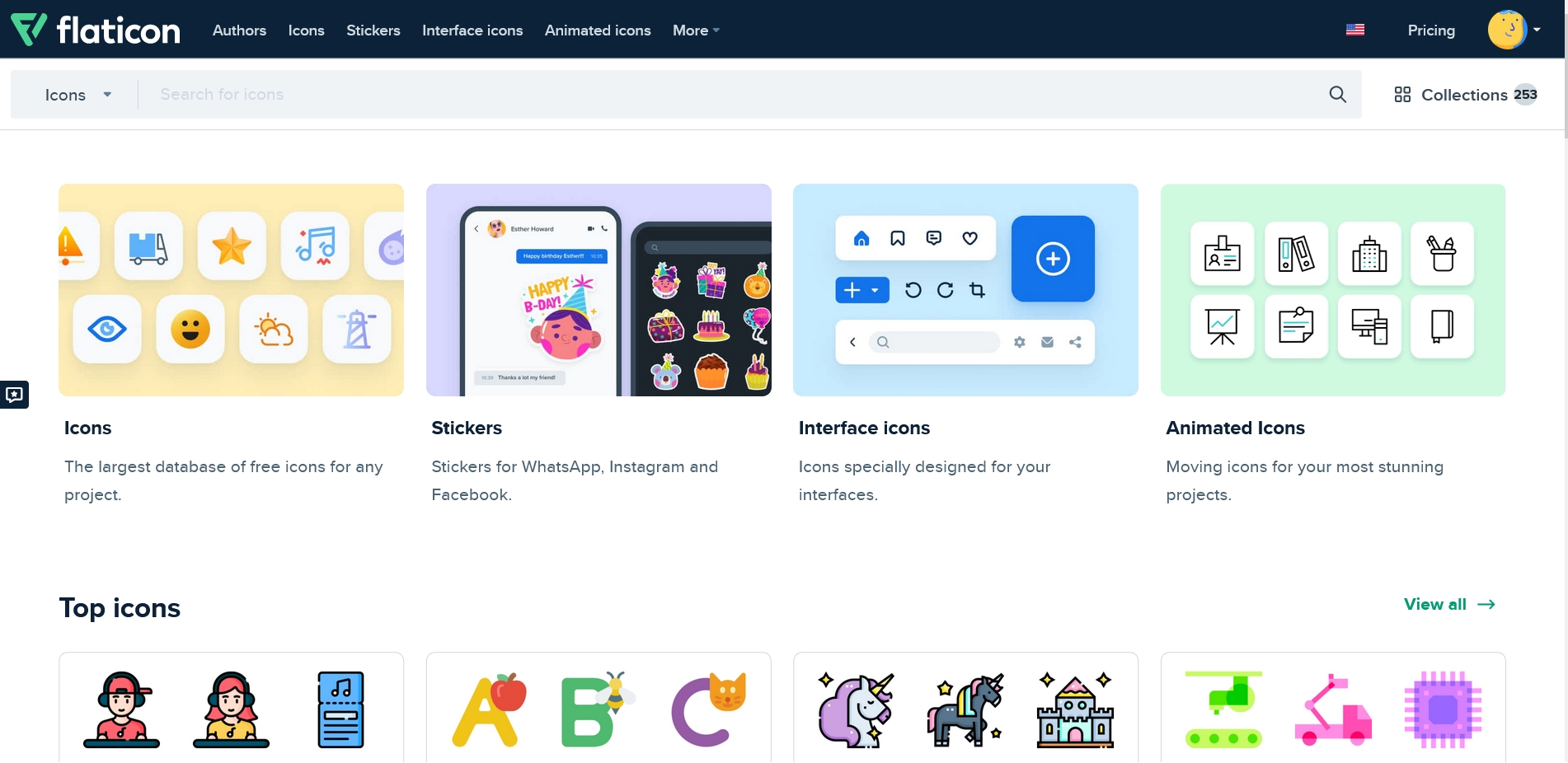 15
Megjelenés – ikonok
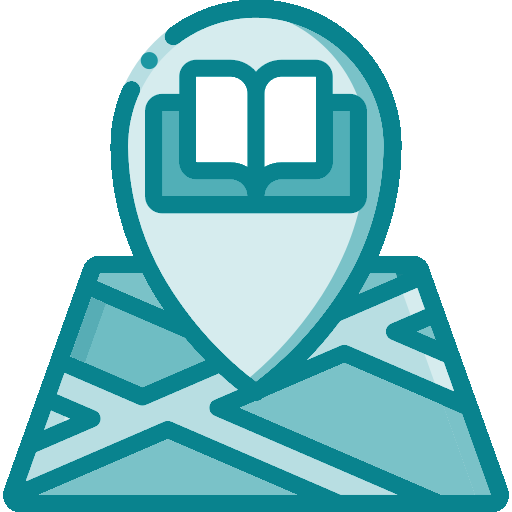 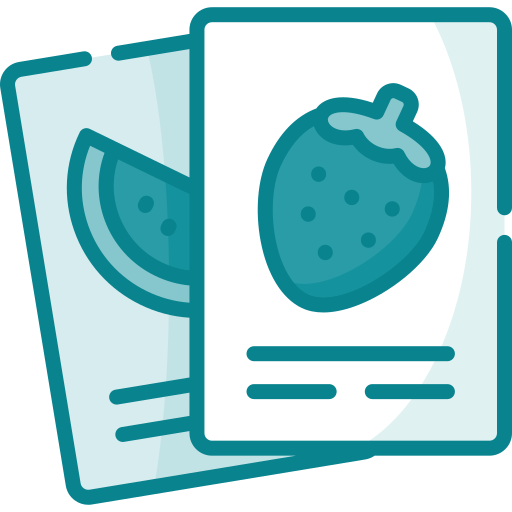 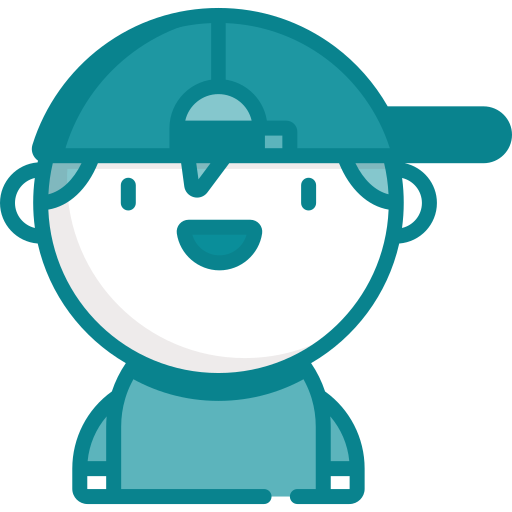 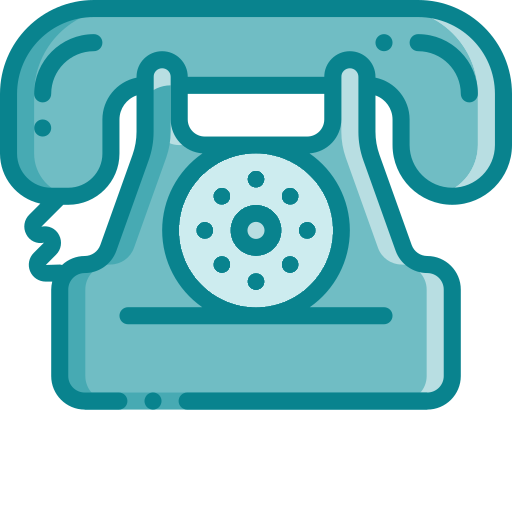 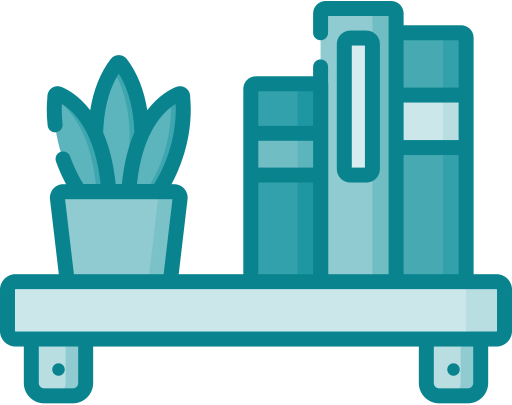 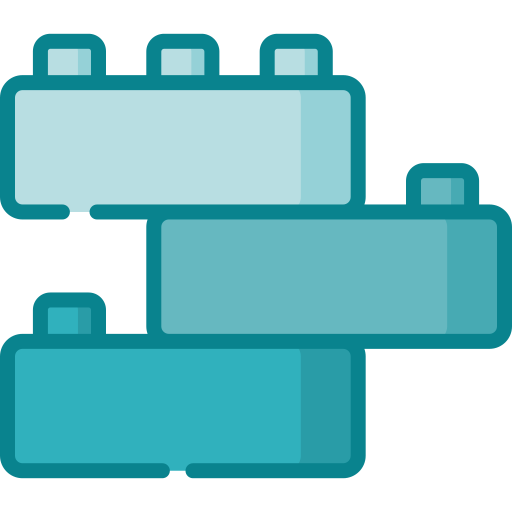 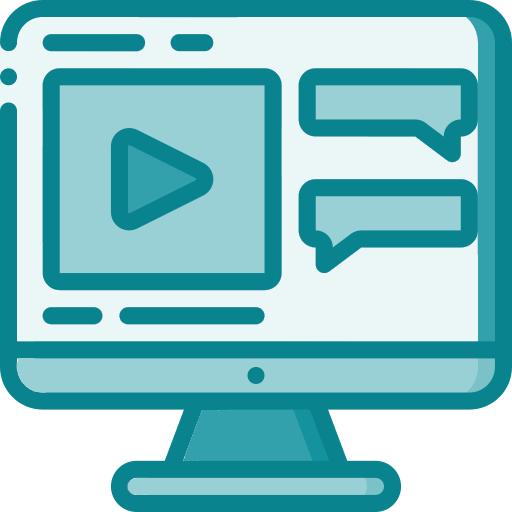 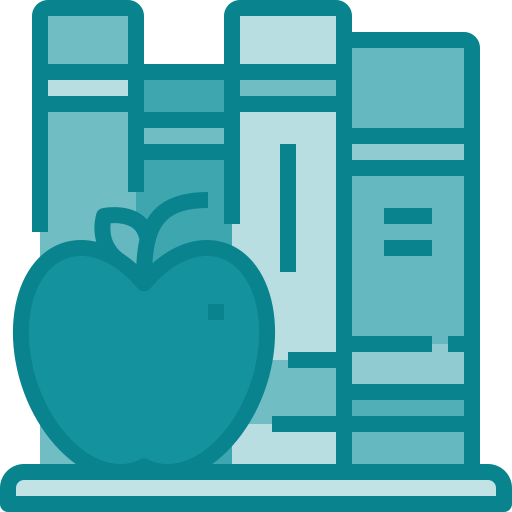 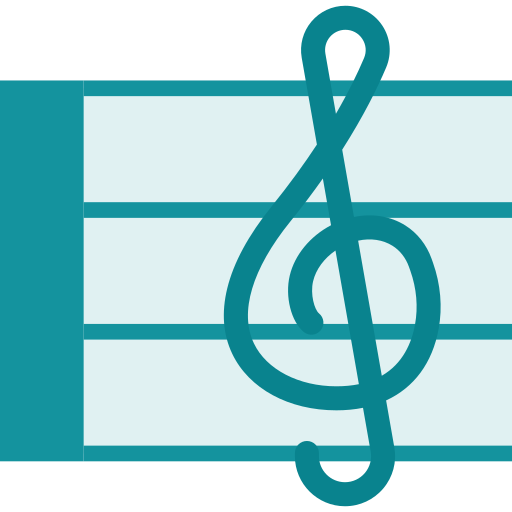 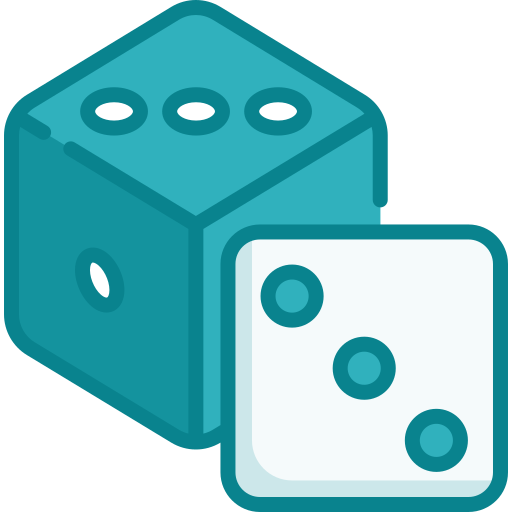 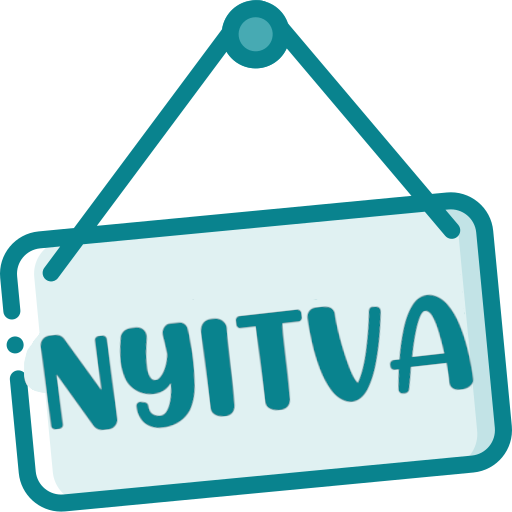 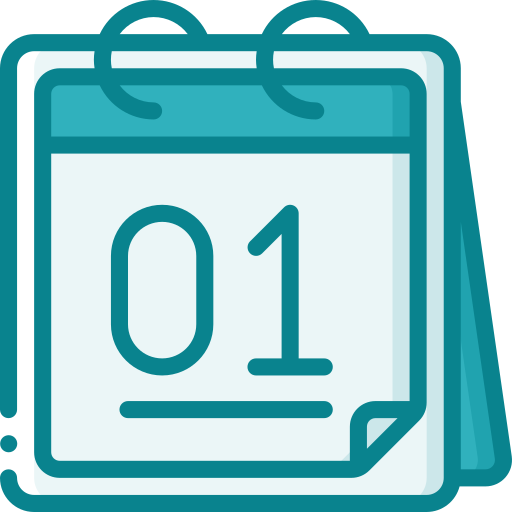 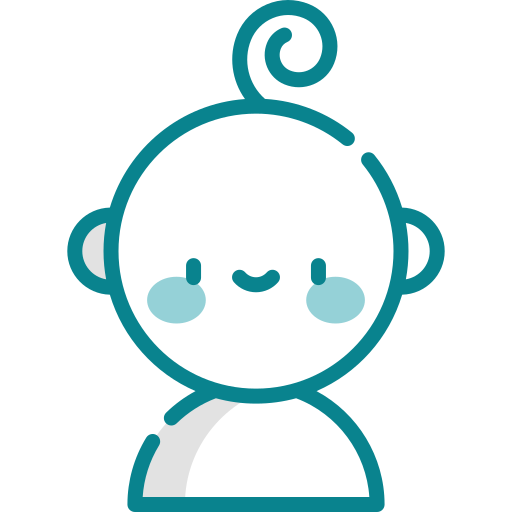 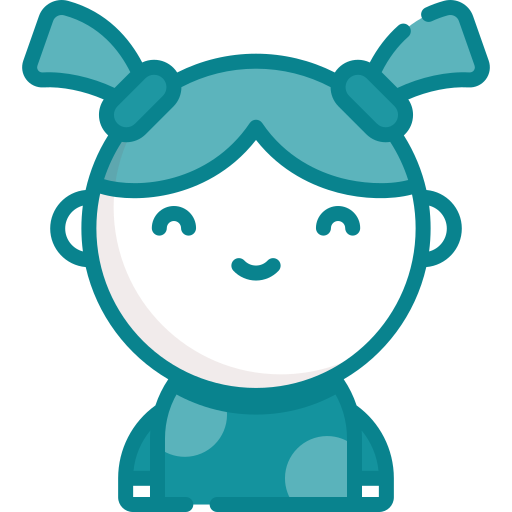 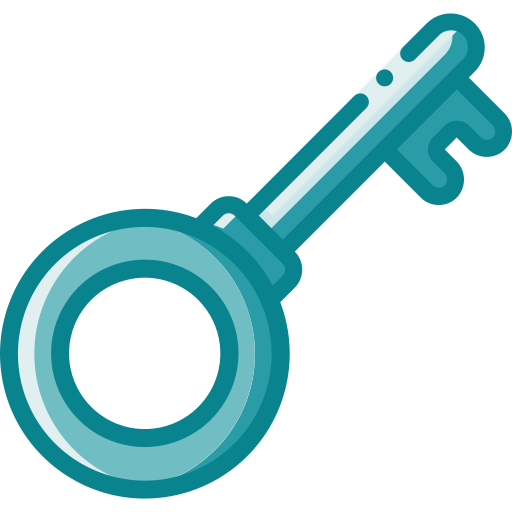 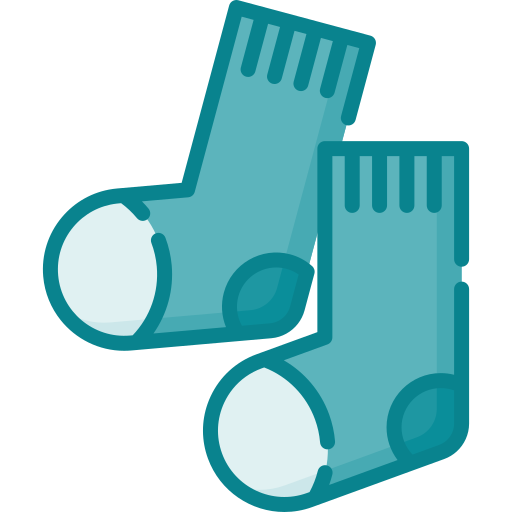 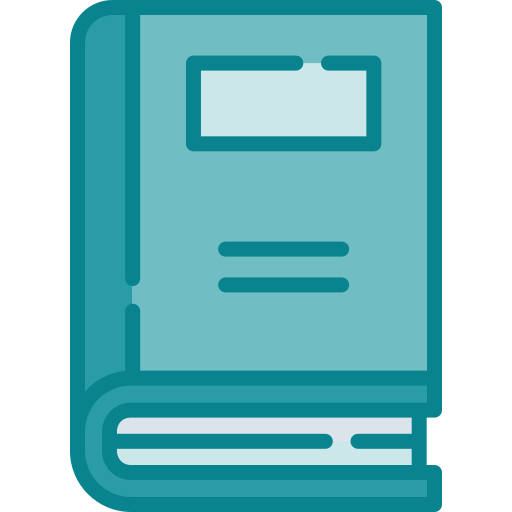 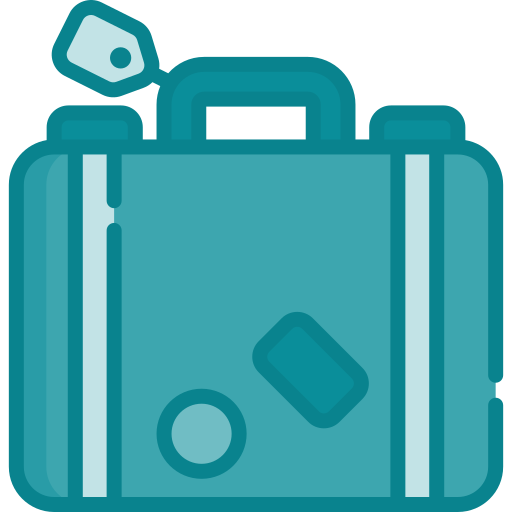 16
Megjelenés – ikonok
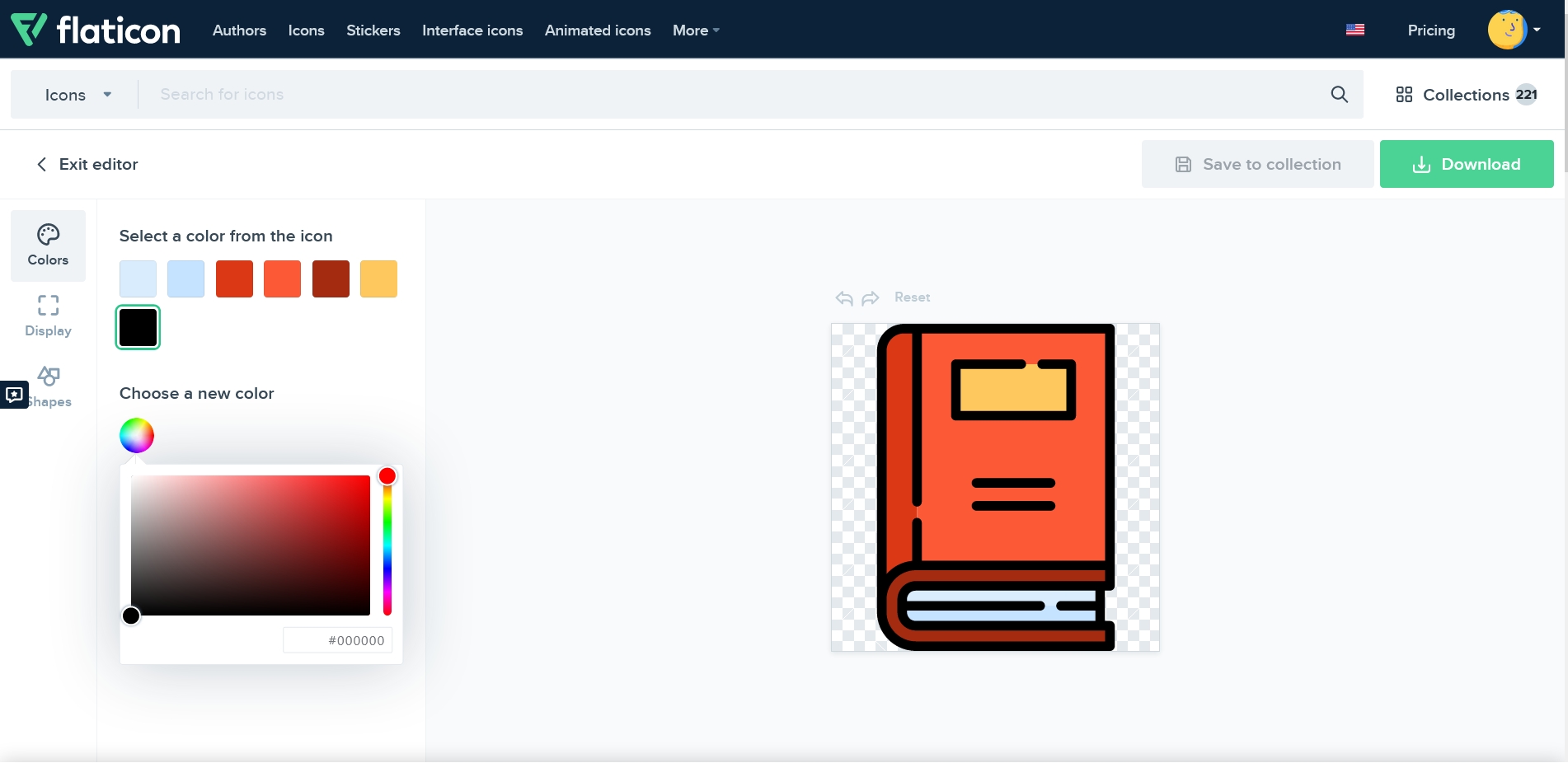 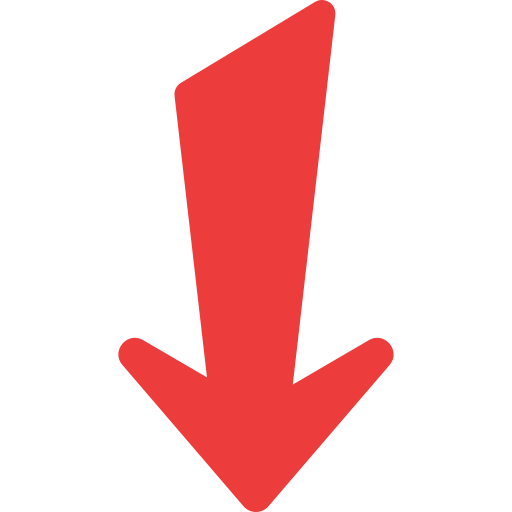 17
Megjelenés – ikonok
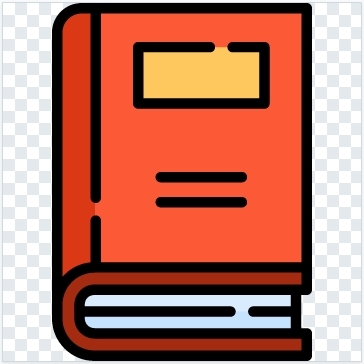 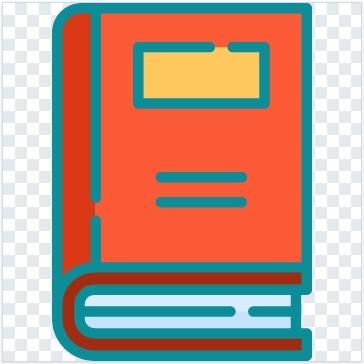 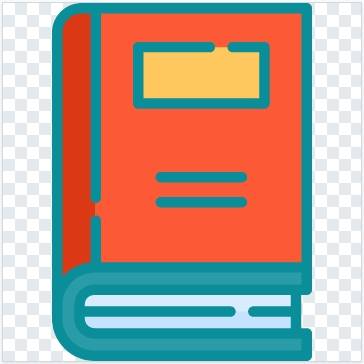 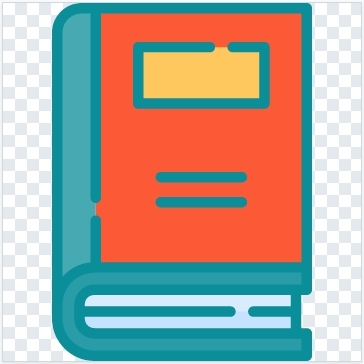 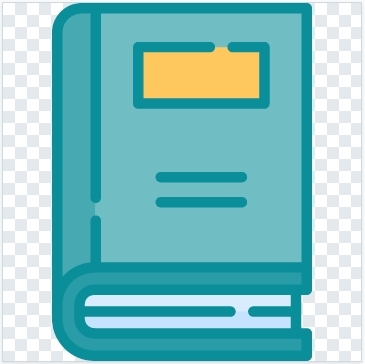 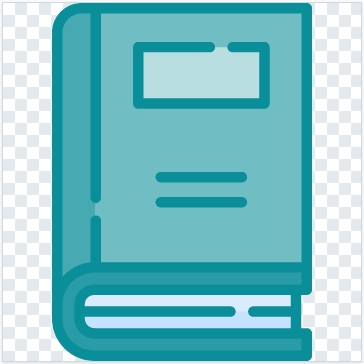 18
Megjelenés – ikonok
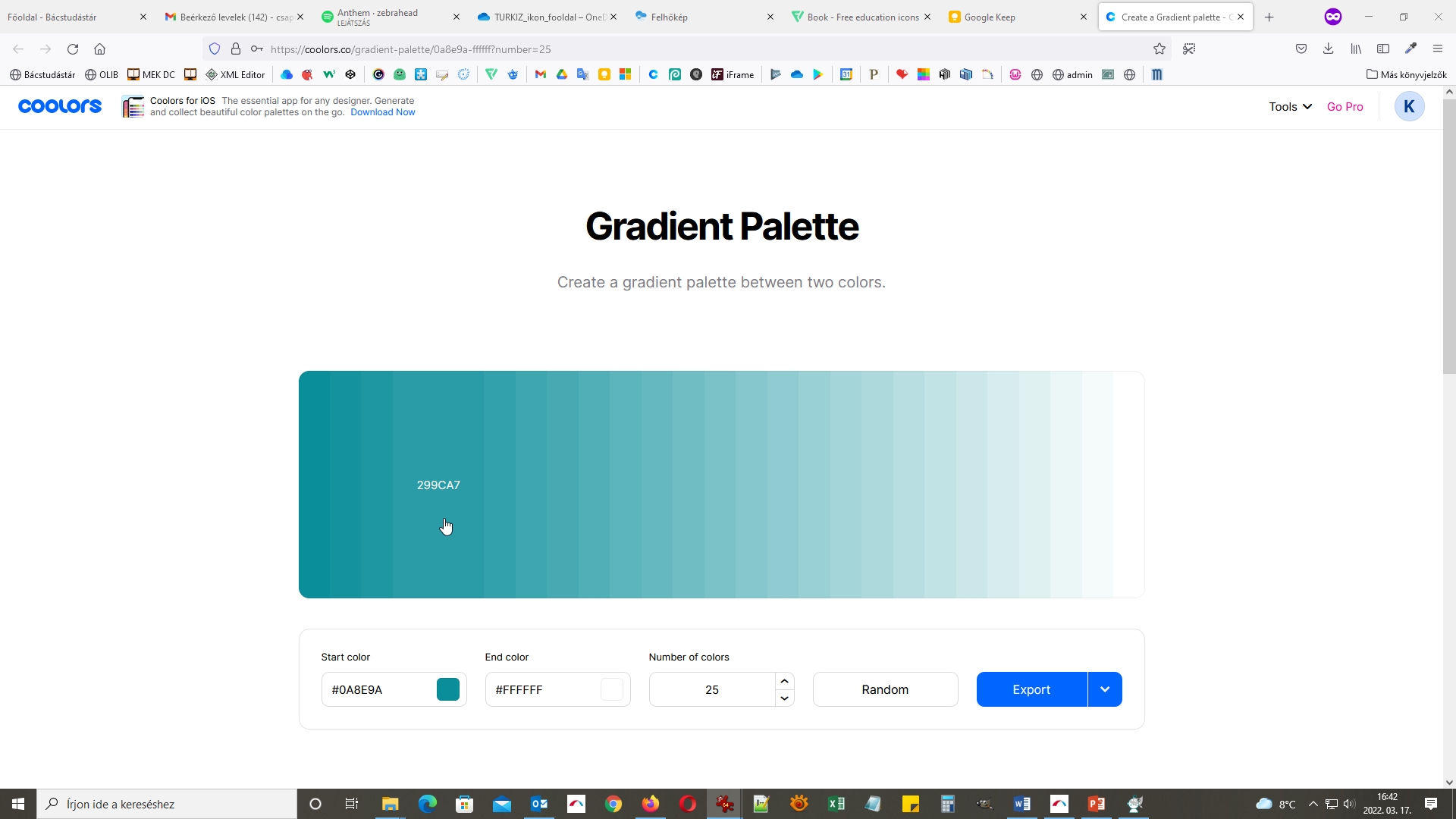 19
Megjelenés – gombok
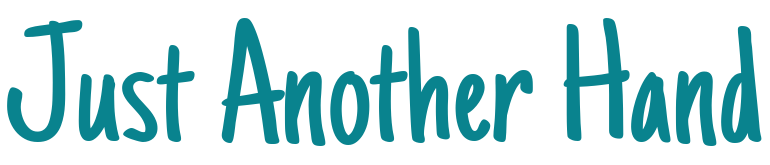 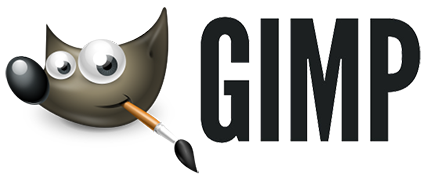 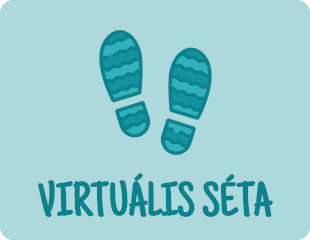 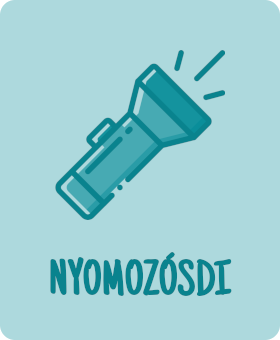 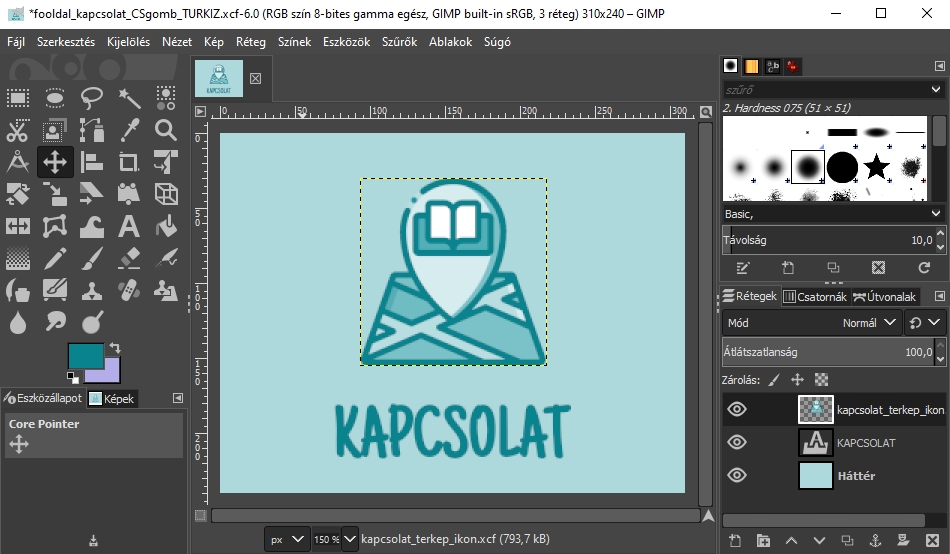 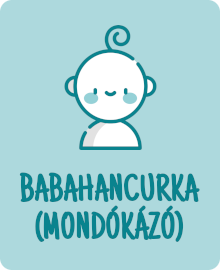 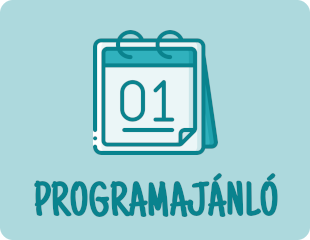 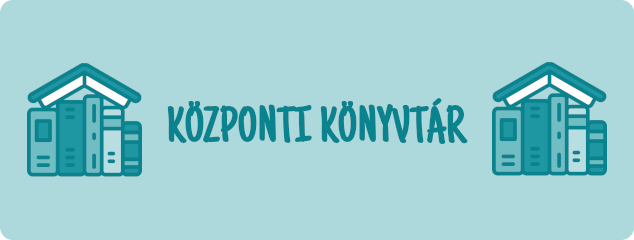 20
Web Viewer
weboldal megnyitása (URL):
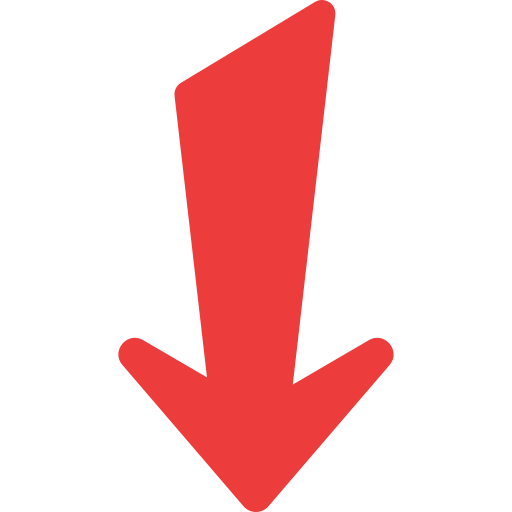 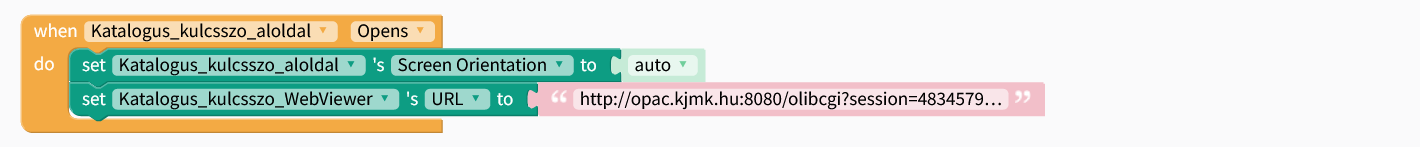 interaktív tartalom megnyitása (HTML-be ágyazott <iframe>):
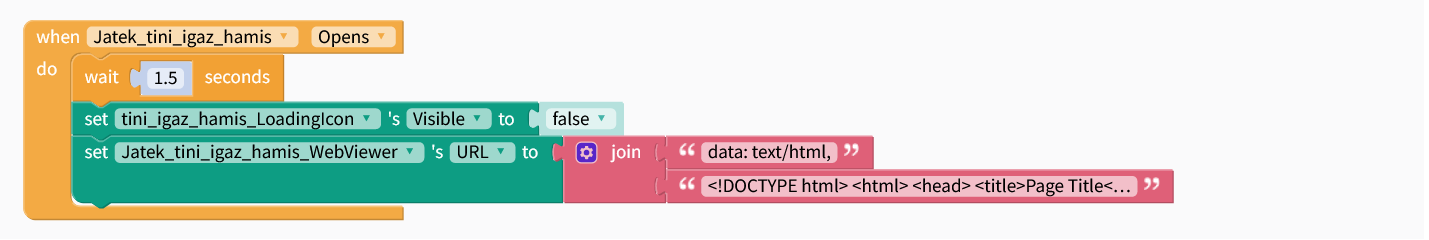 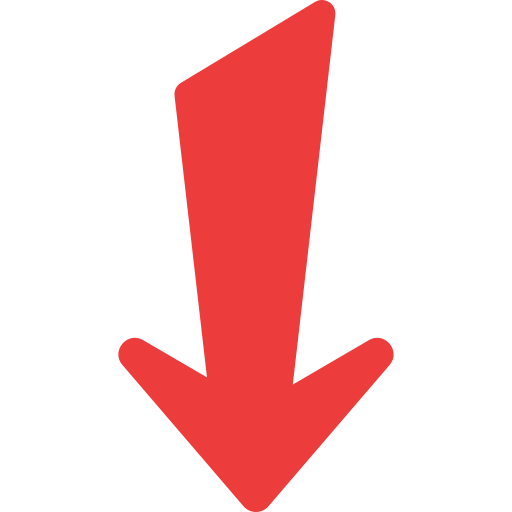 21
Web Viewer
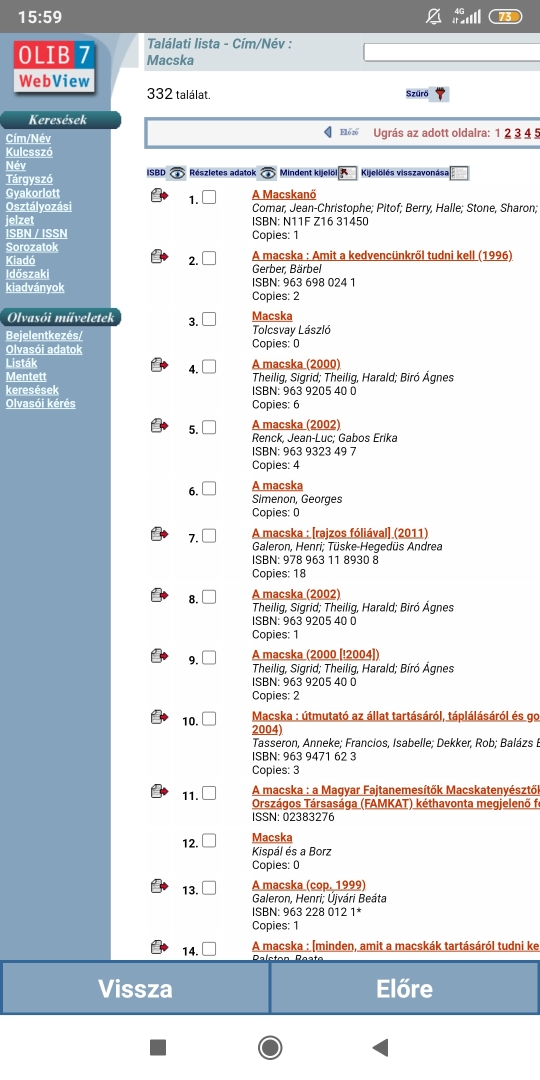 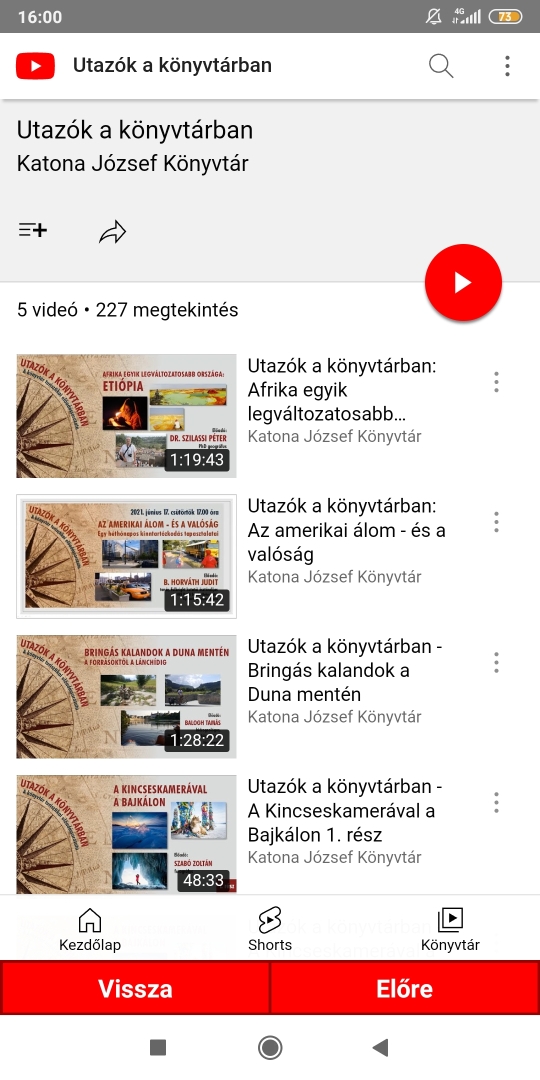 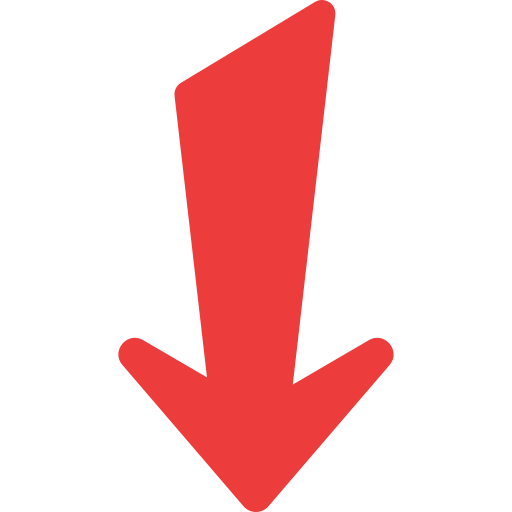 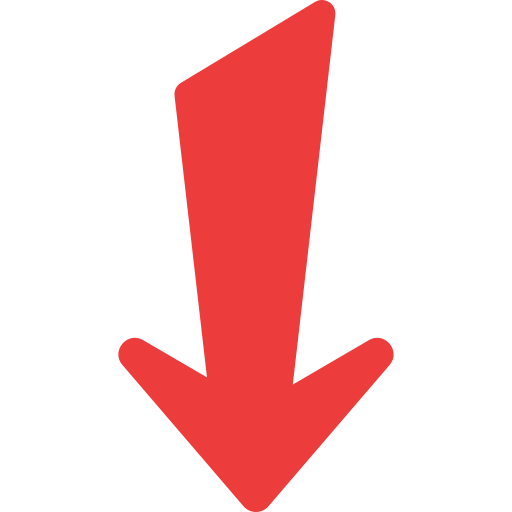 22
Genially
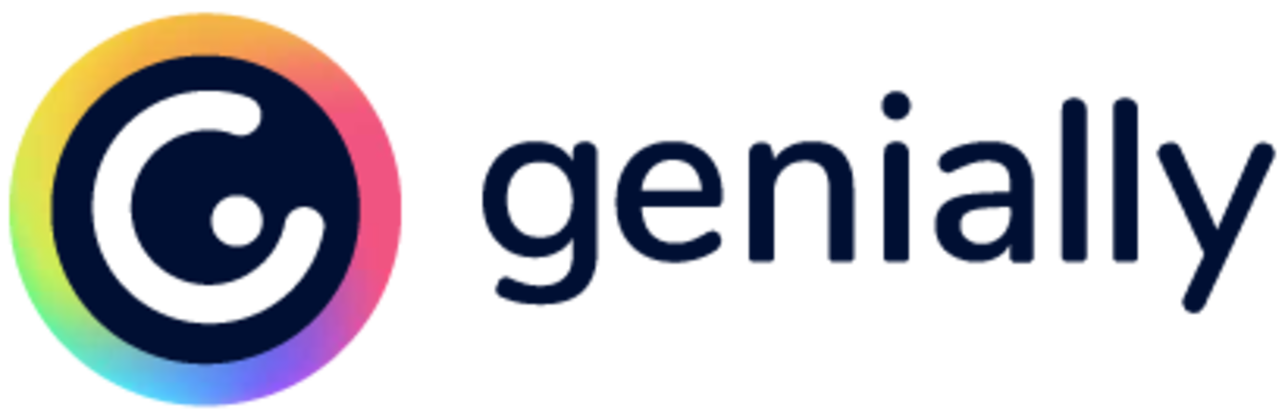 23
Genially
24
Játékok készítéséhez használt webes alkalmazások
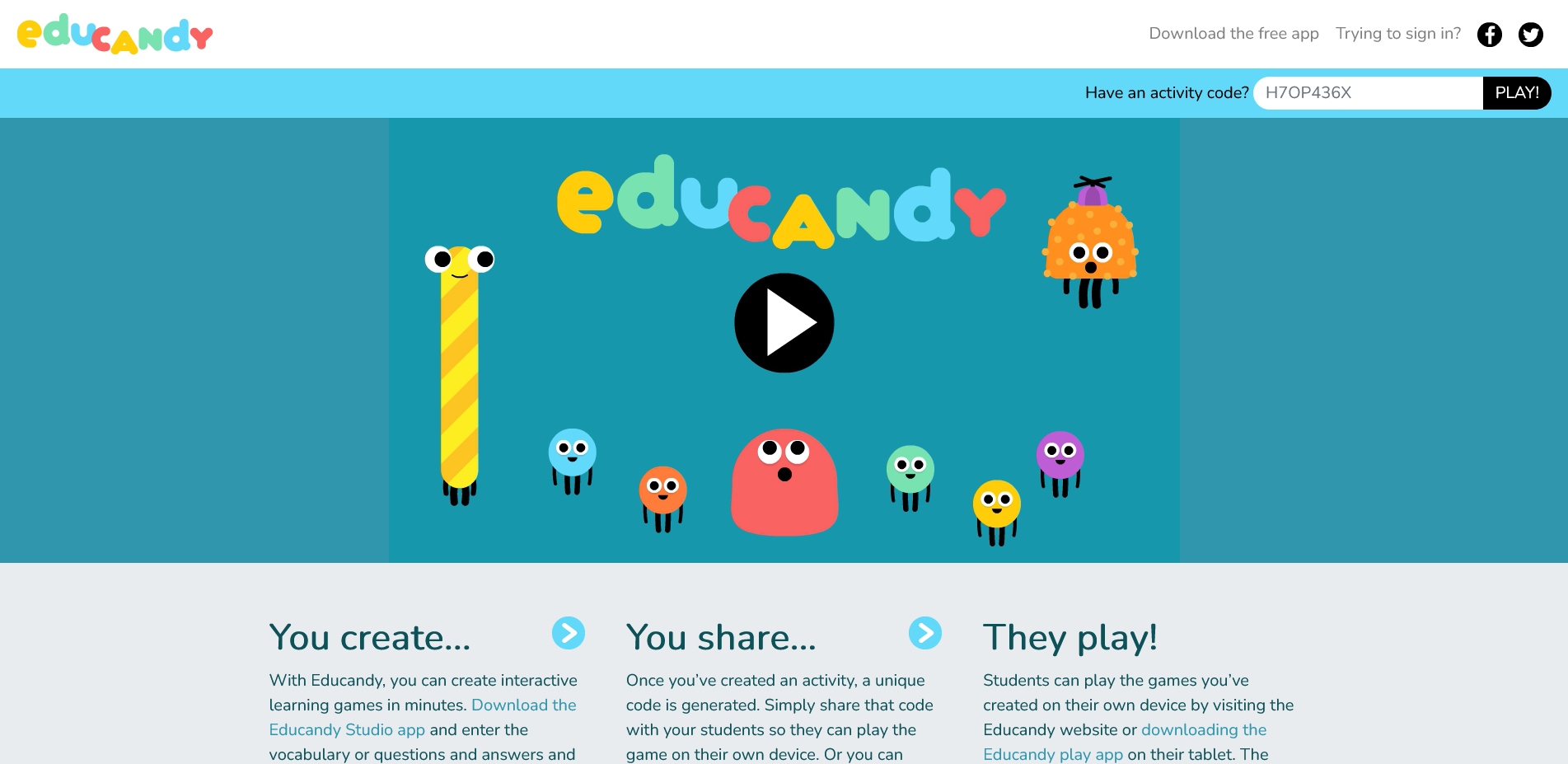 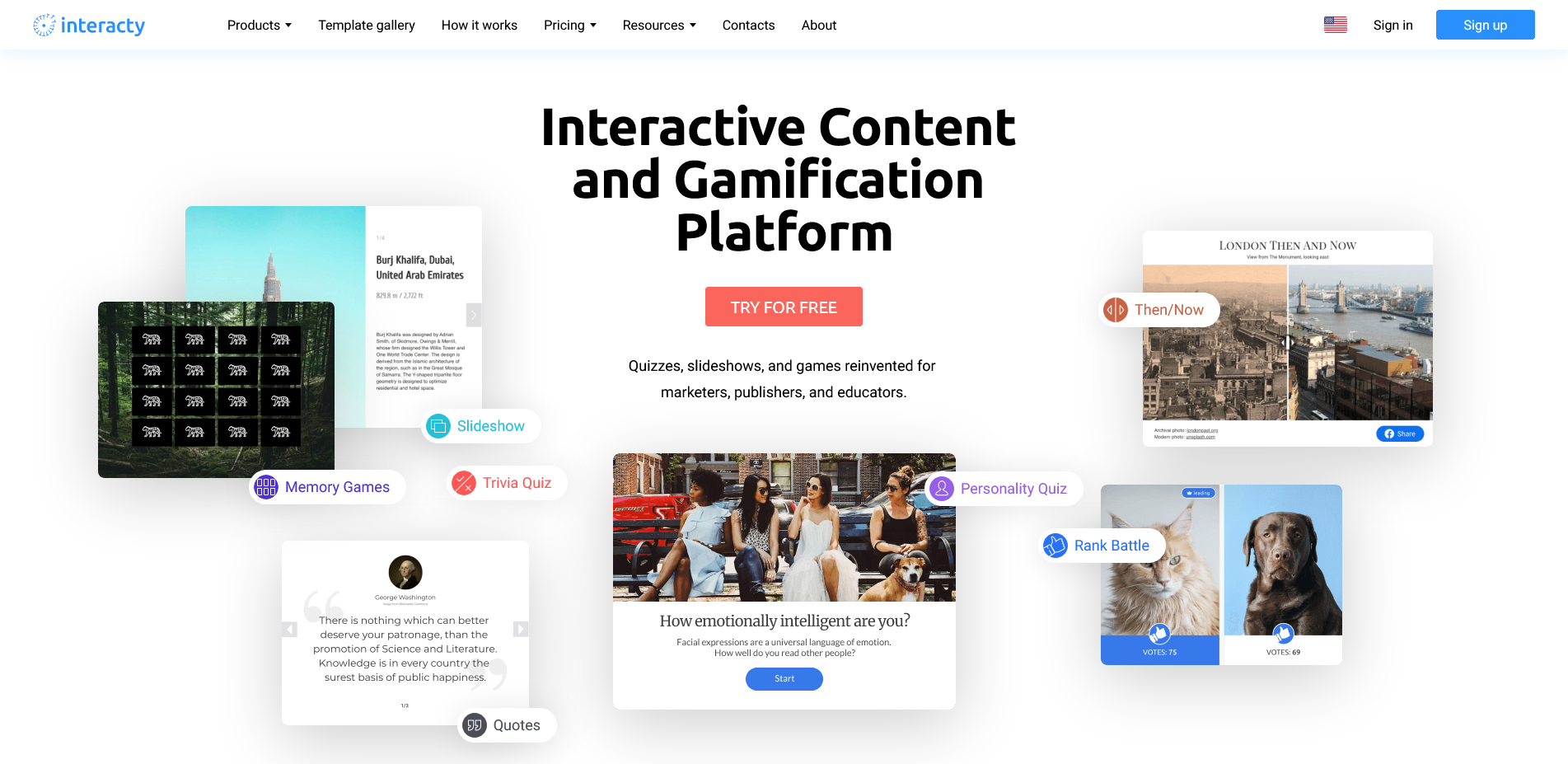 Educandy
Interacty
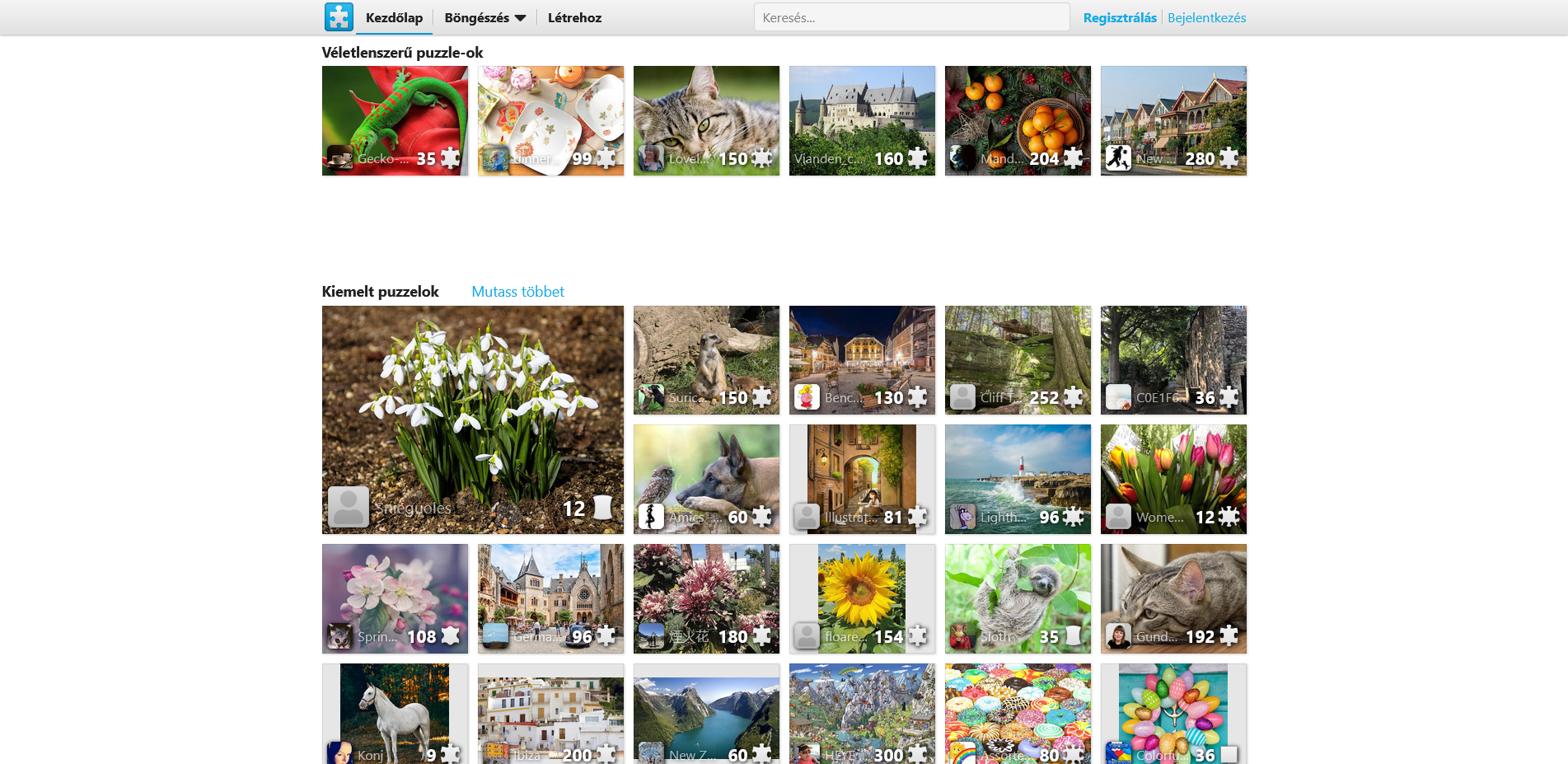 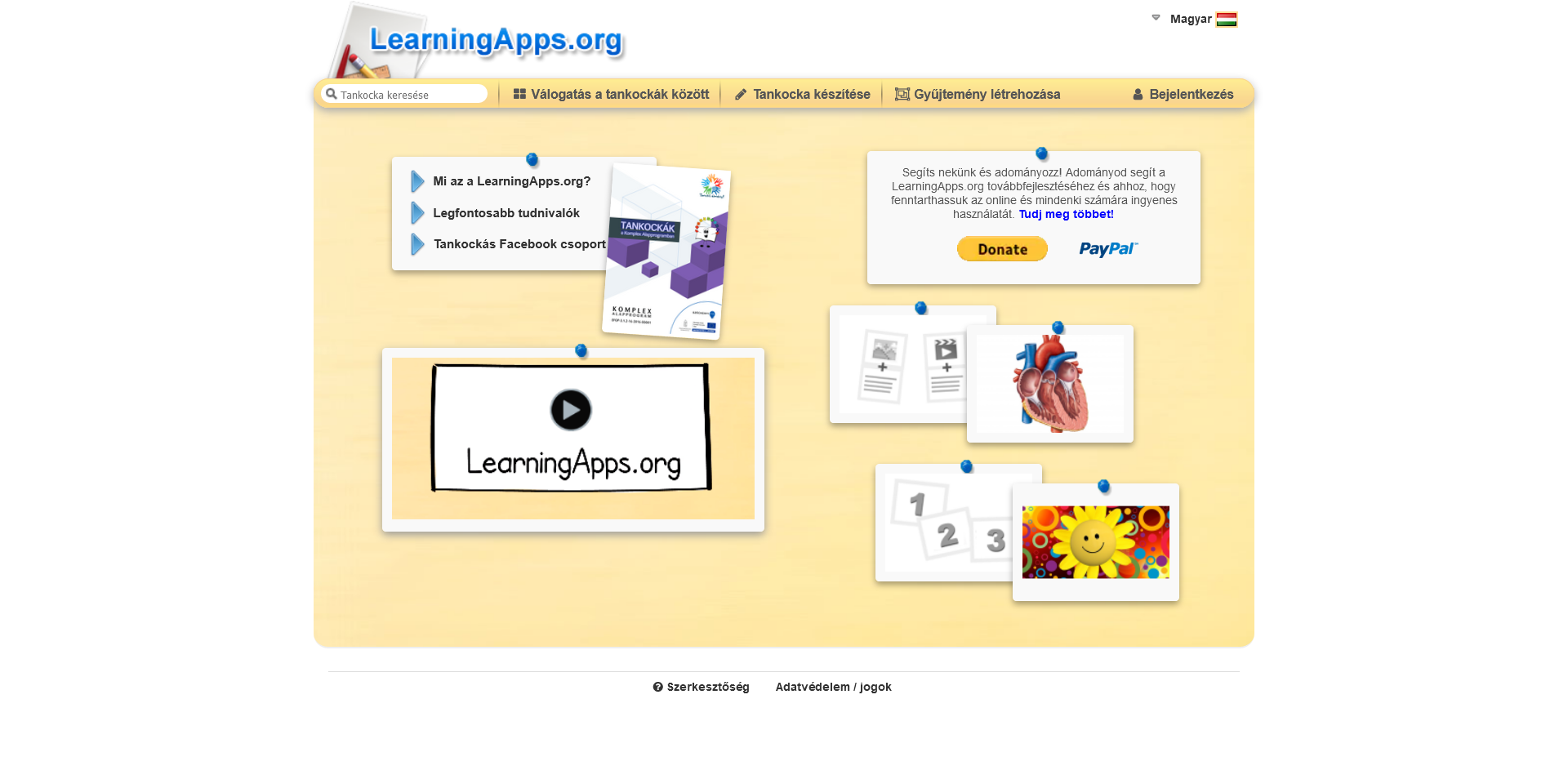 LearningApps
Jigsaw Planet
25
Google Play
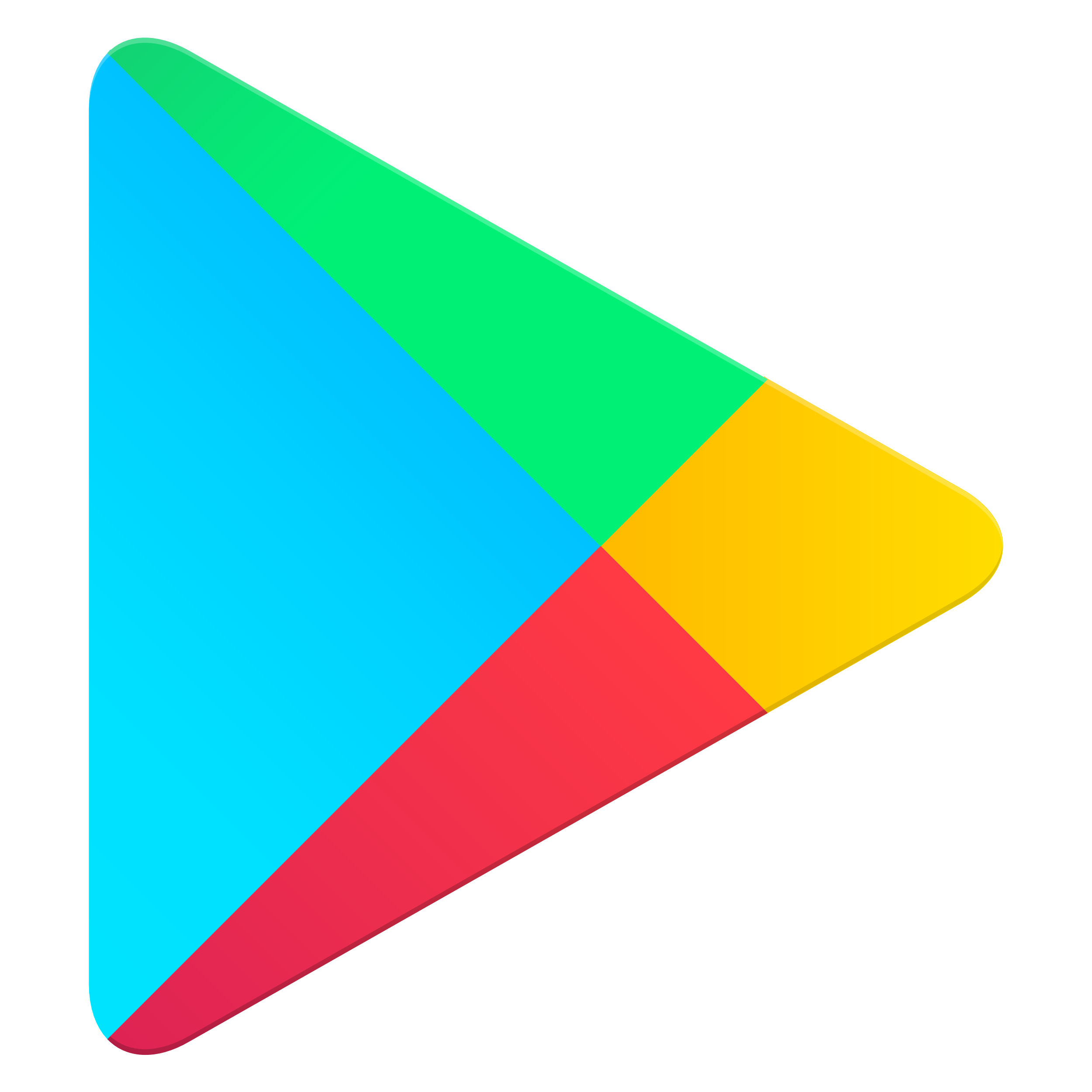 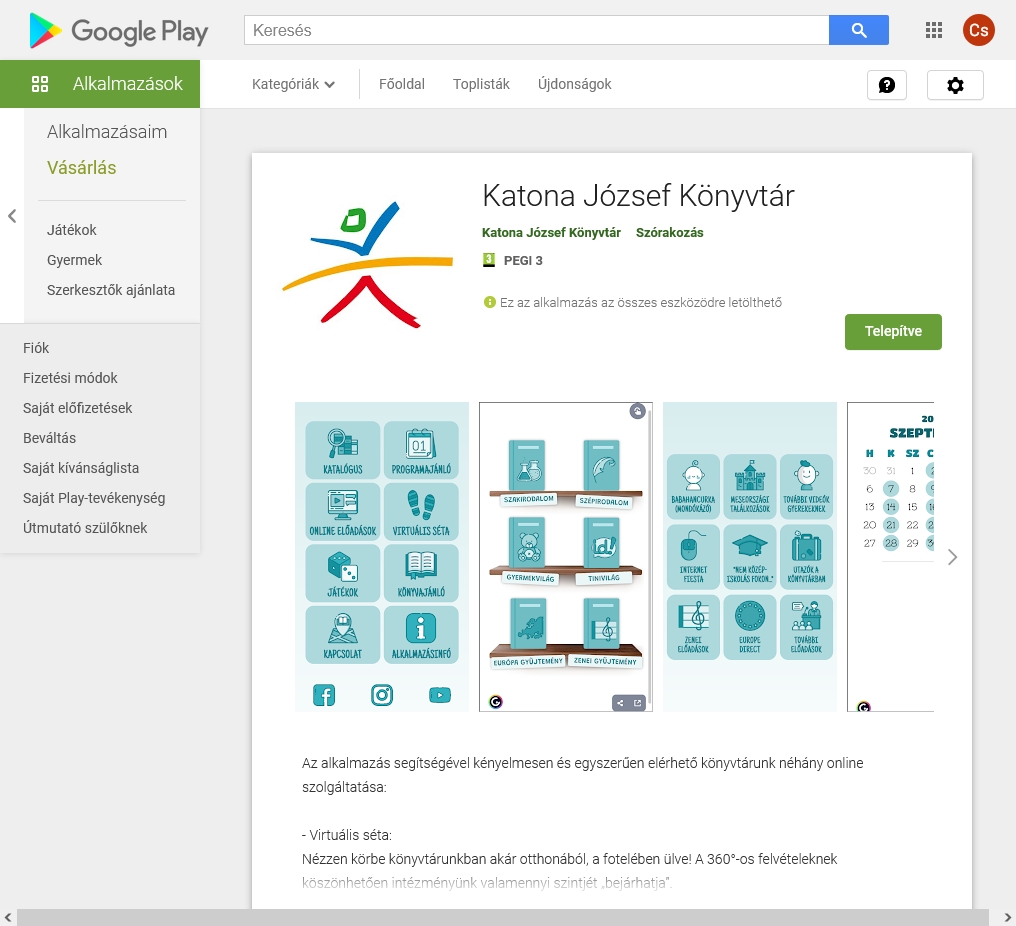 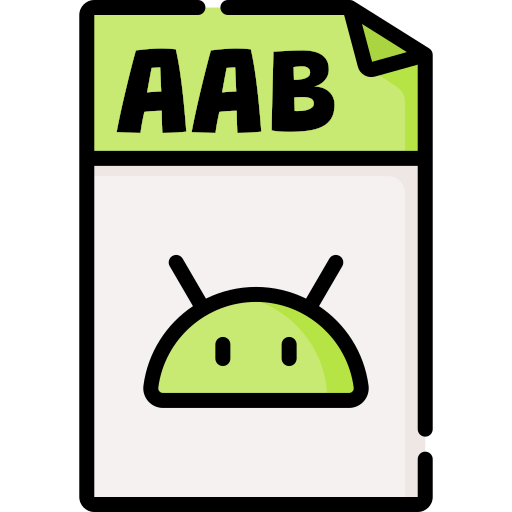 AAB
(Android App Bundle)
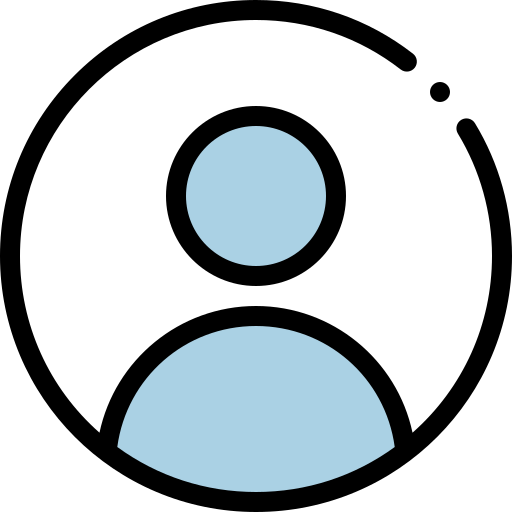 Google Play Developer Account
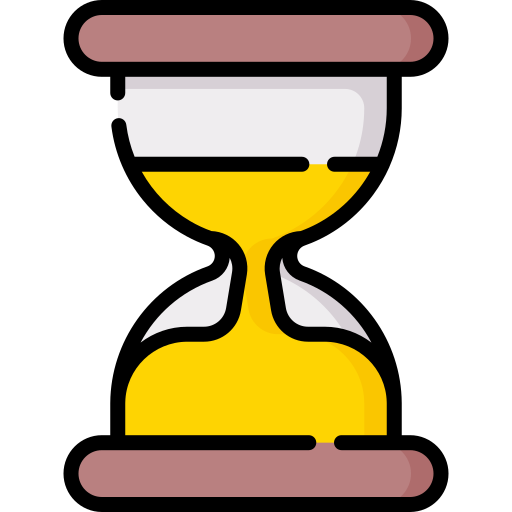 türelem
26
Google Play Console – Statisztikák
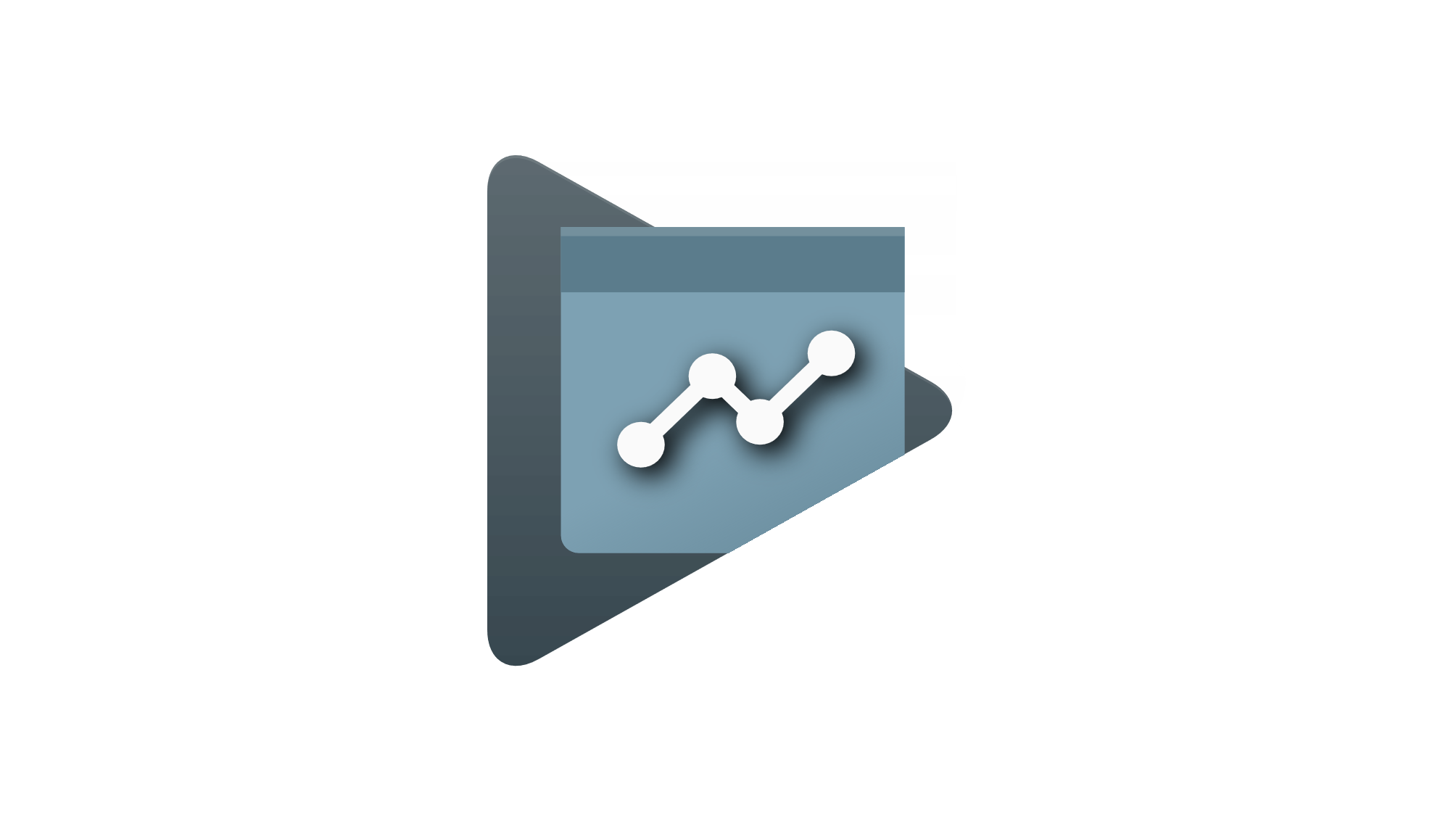 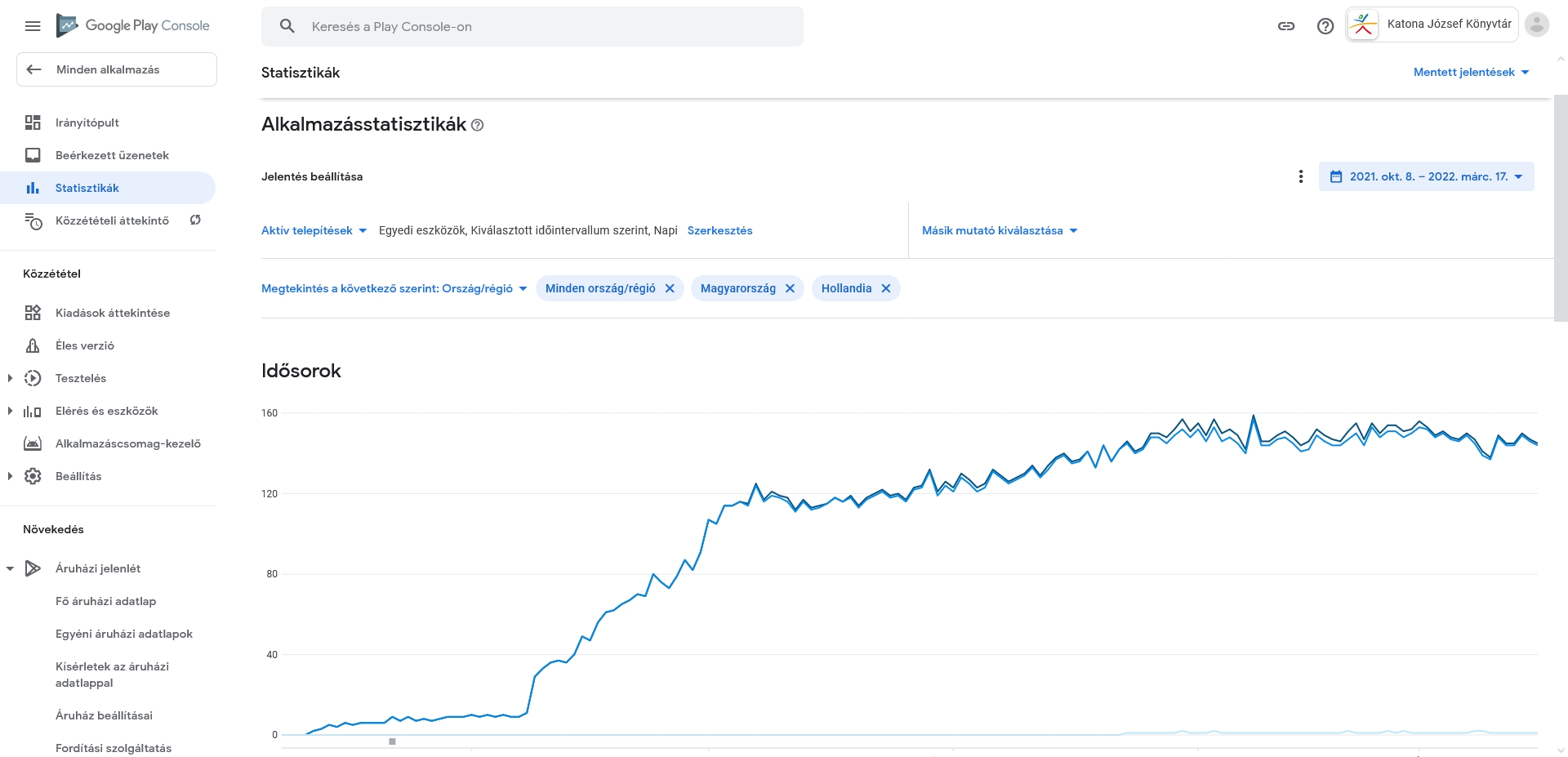 27
Jövőbeli tervek
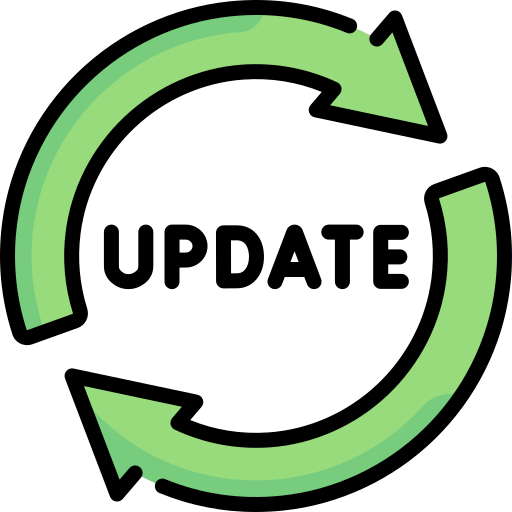 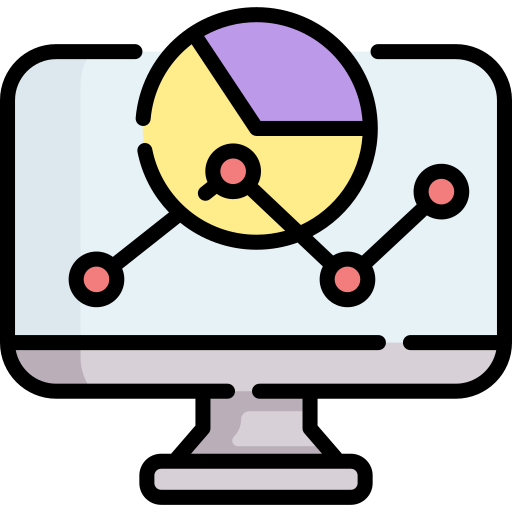 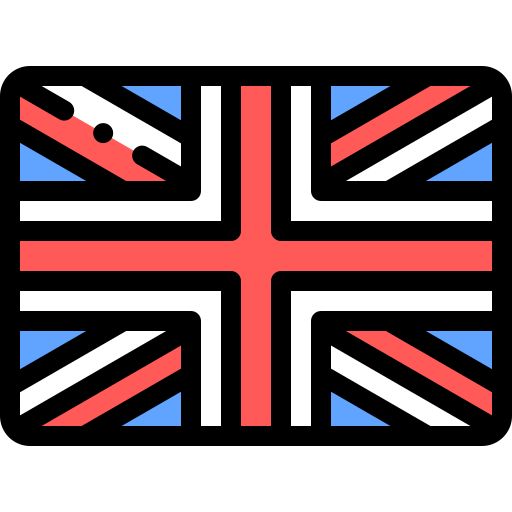 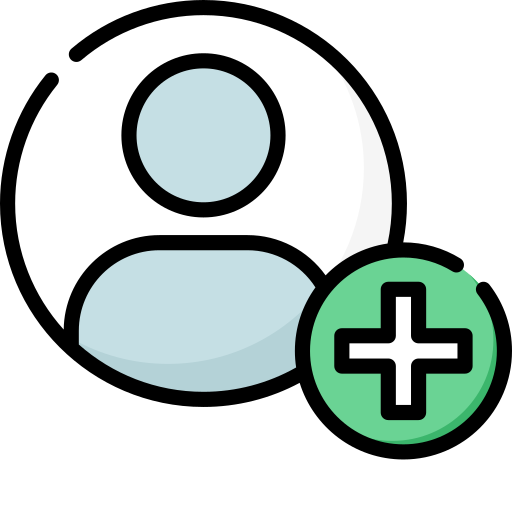 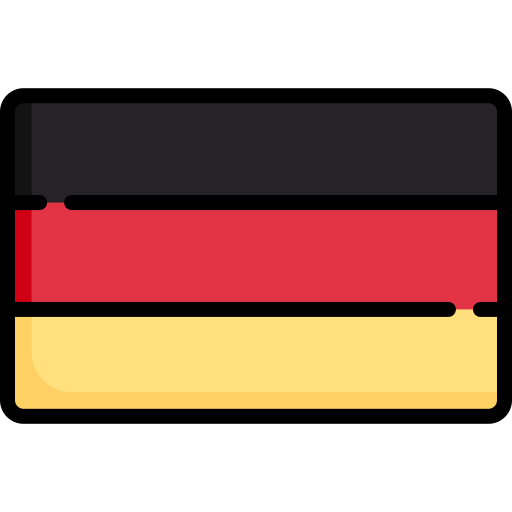 angol + német
felület
felhasználó-szerzés
rendszeres
frissítés
monitorozás
28
Angol + német felület
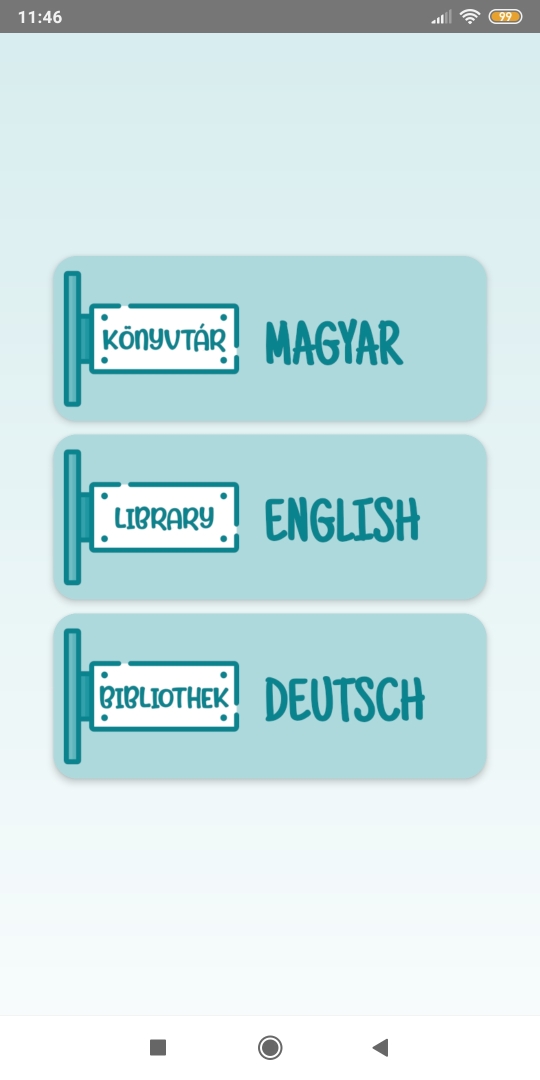 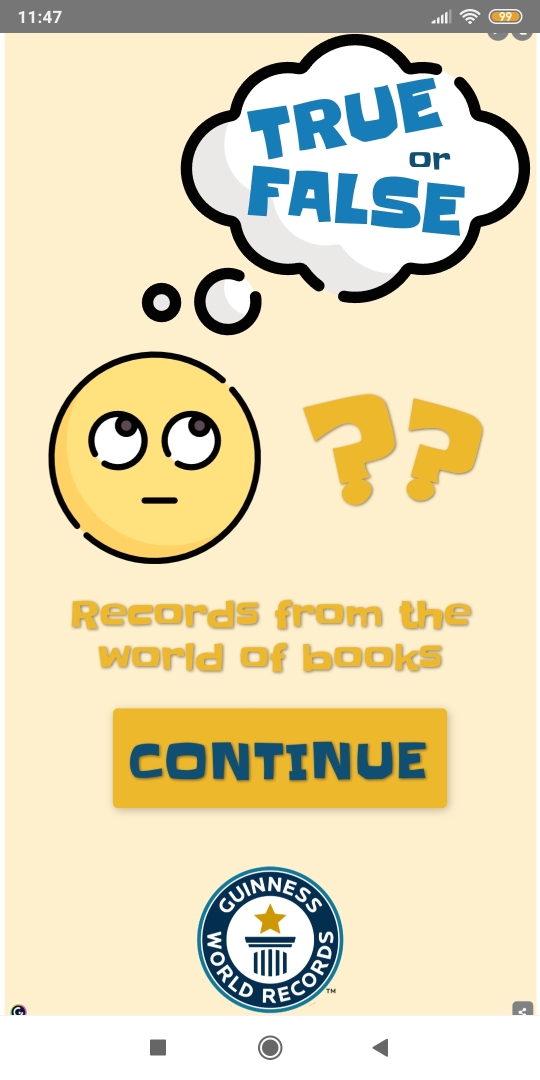 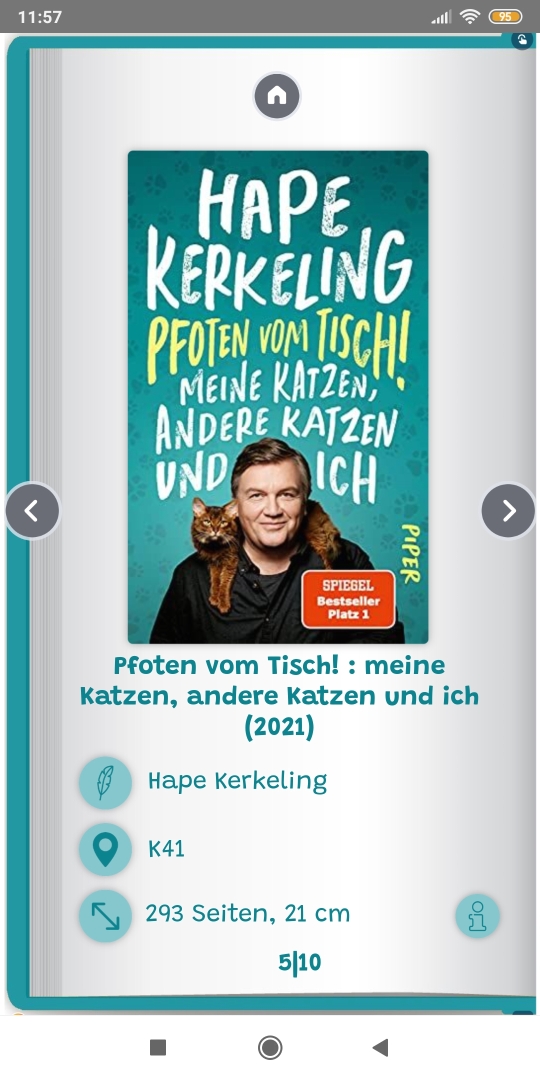 29
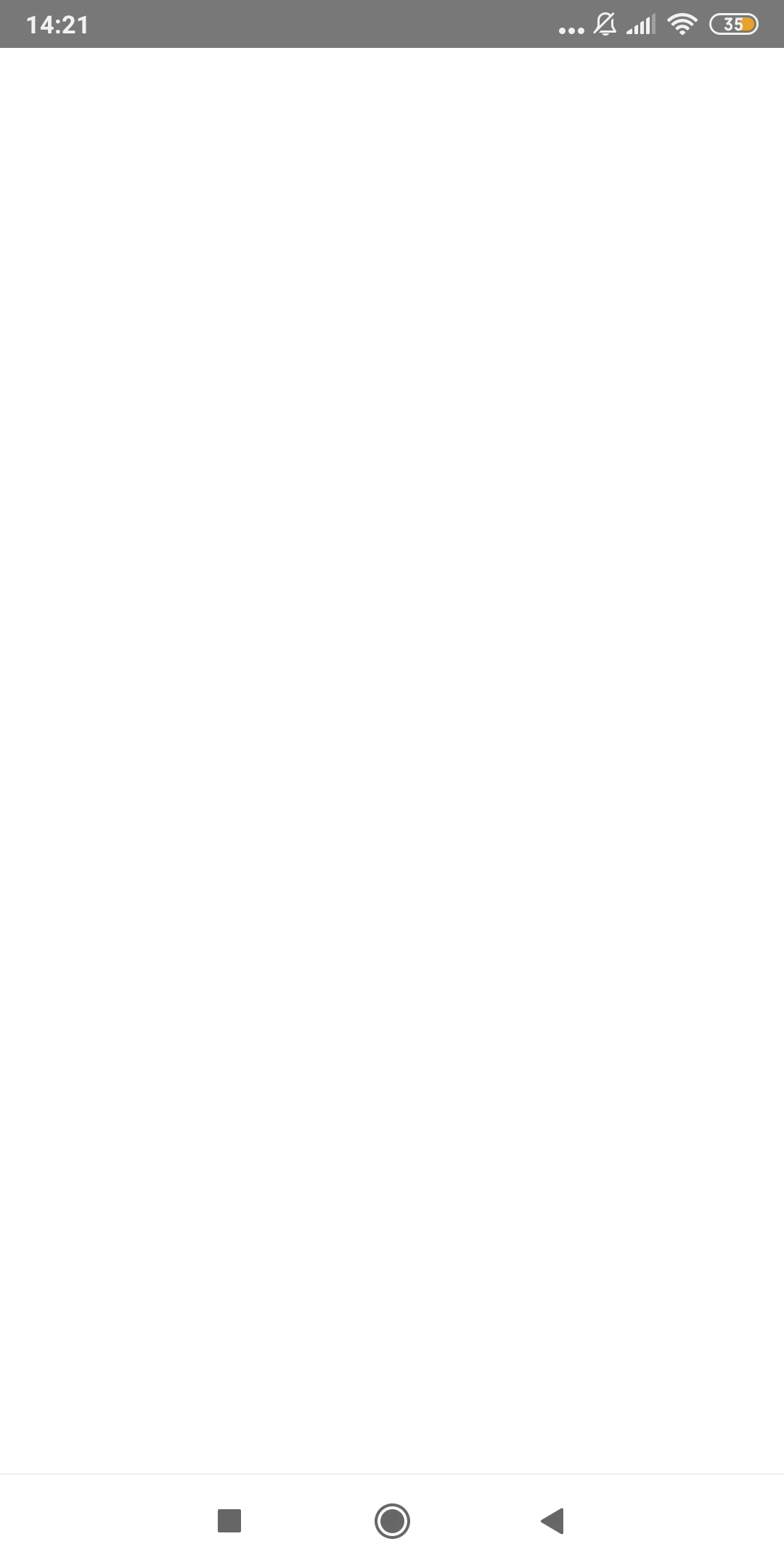 Köszönöm
a
figyelmet!
30